Tennessee Aviation System Plan & Economic Impact Study
TDOT Aeronautics Division
TASP Advisory Committee Meeting  I  March 25, 2021
Agenda
Since we last met…
Project Update: Economic Impact Study
Project Update: Existing System Performance and Future System Performance
Next Steps
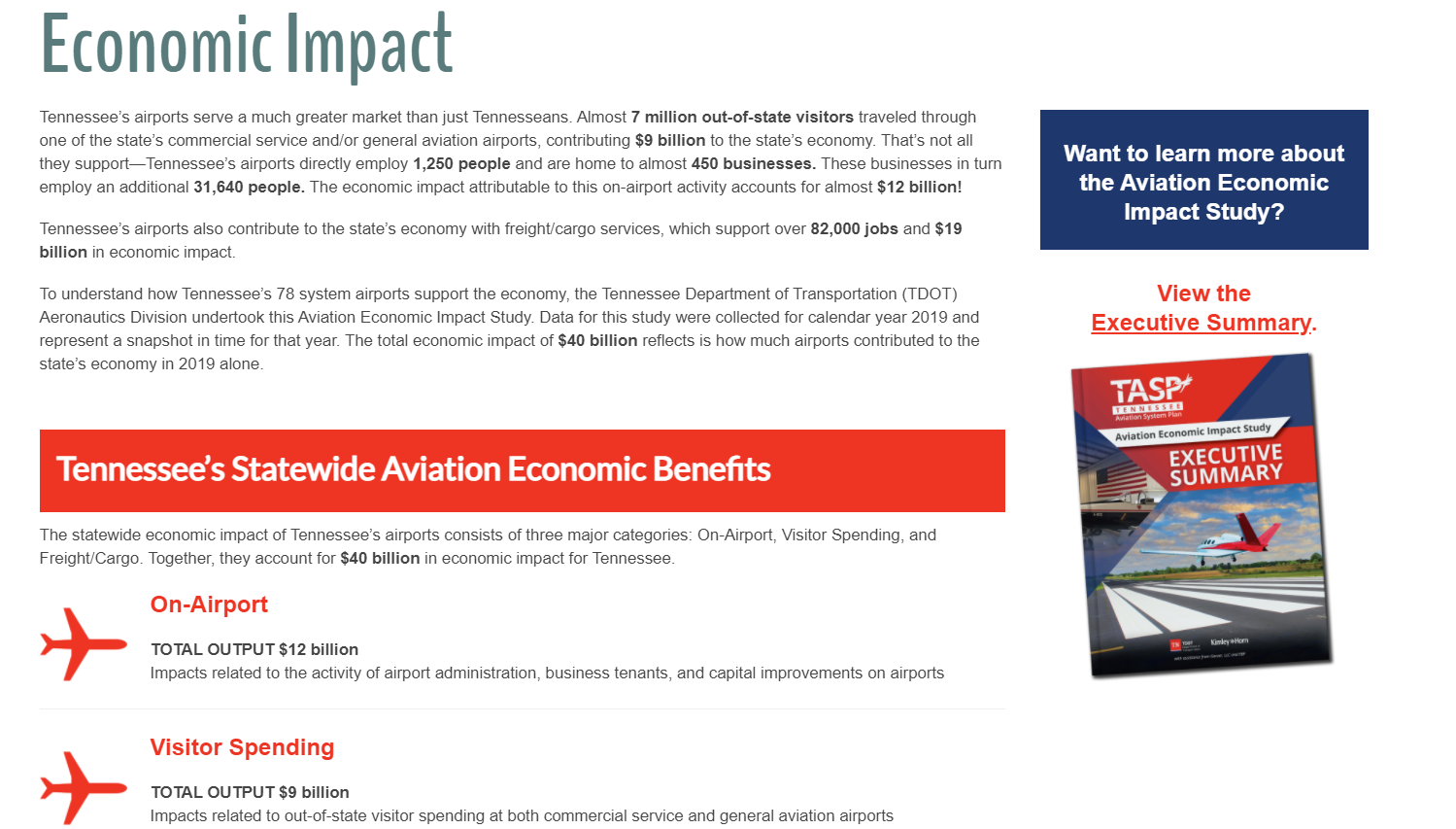 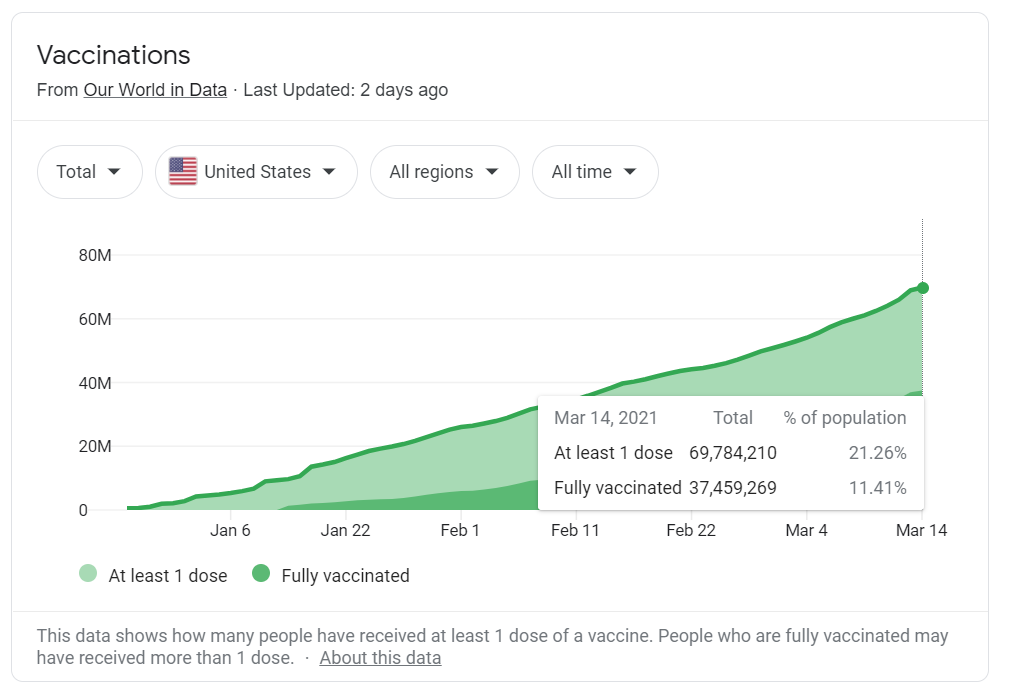 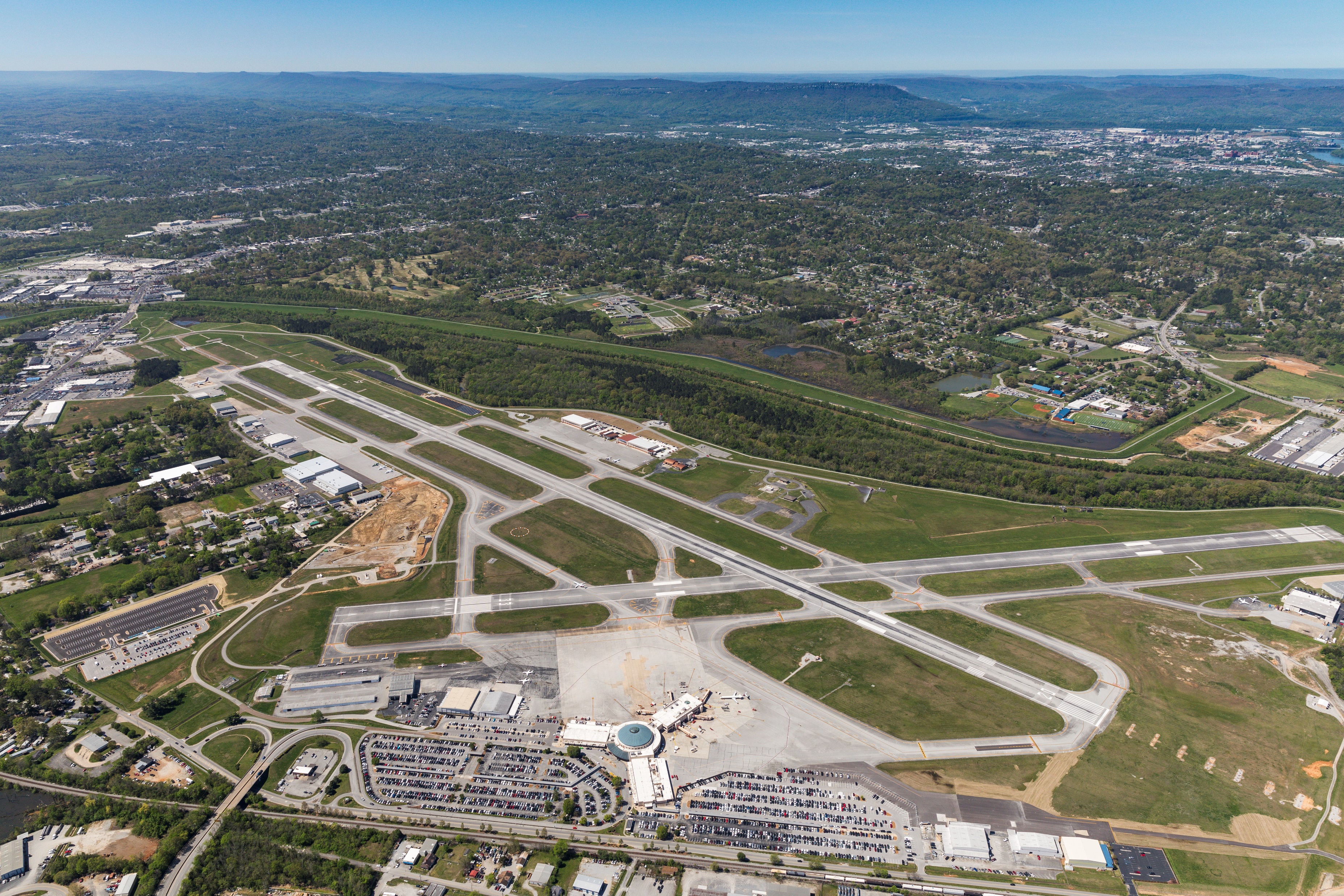 Since we last met…
TASP Process
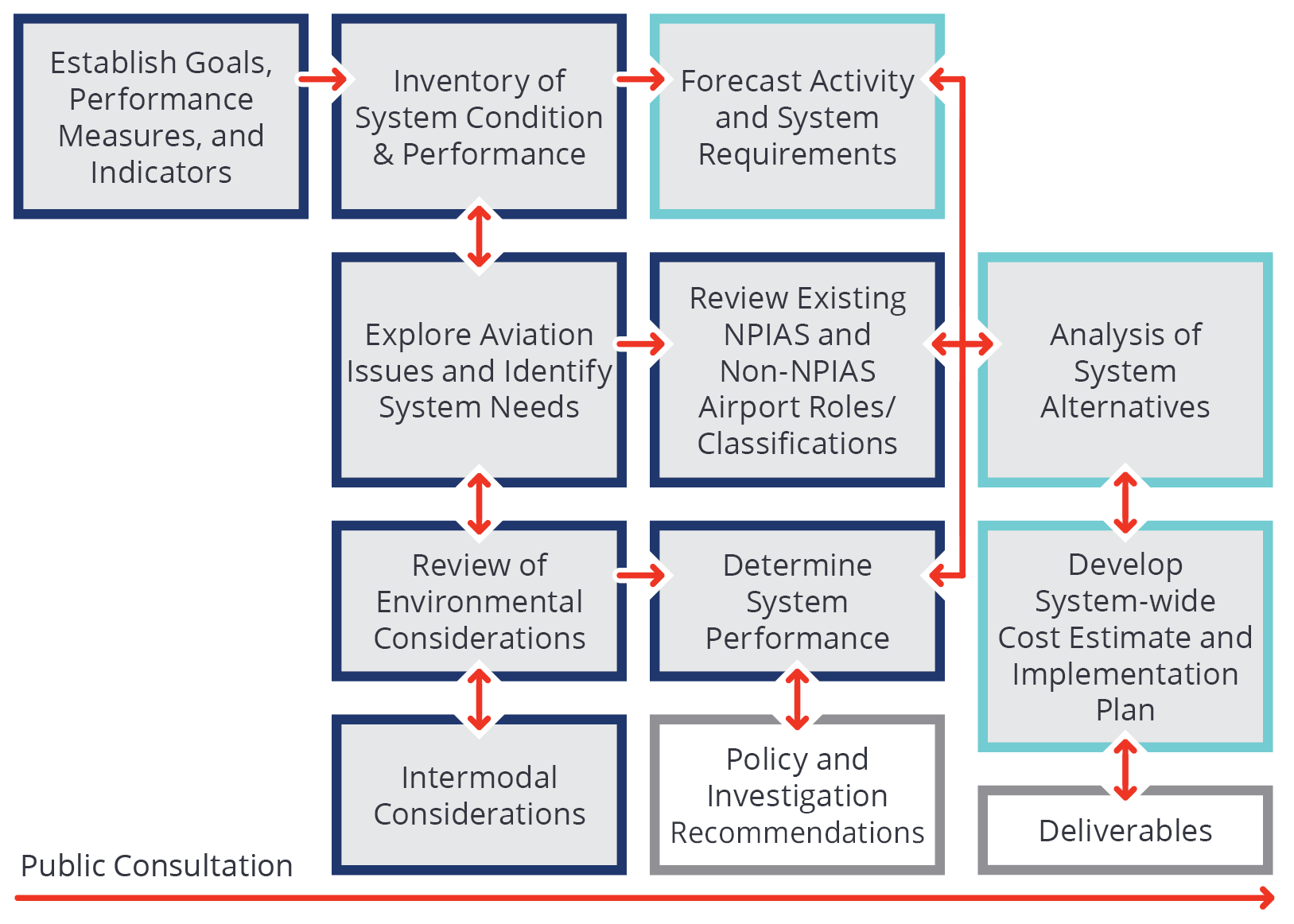 4
Economic Impact Study Process
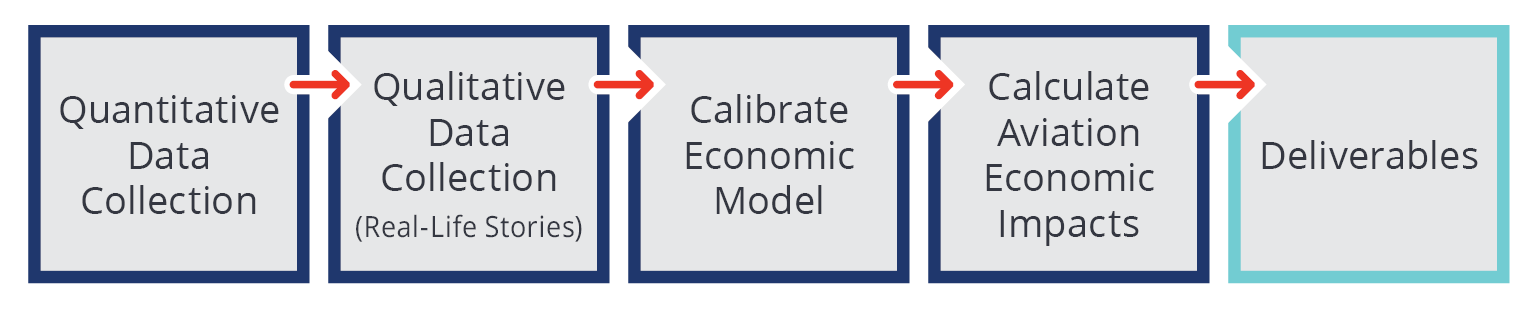 5
Project Update: Economic Impact Study
Statewide Aviation Economic Impact Study Findings
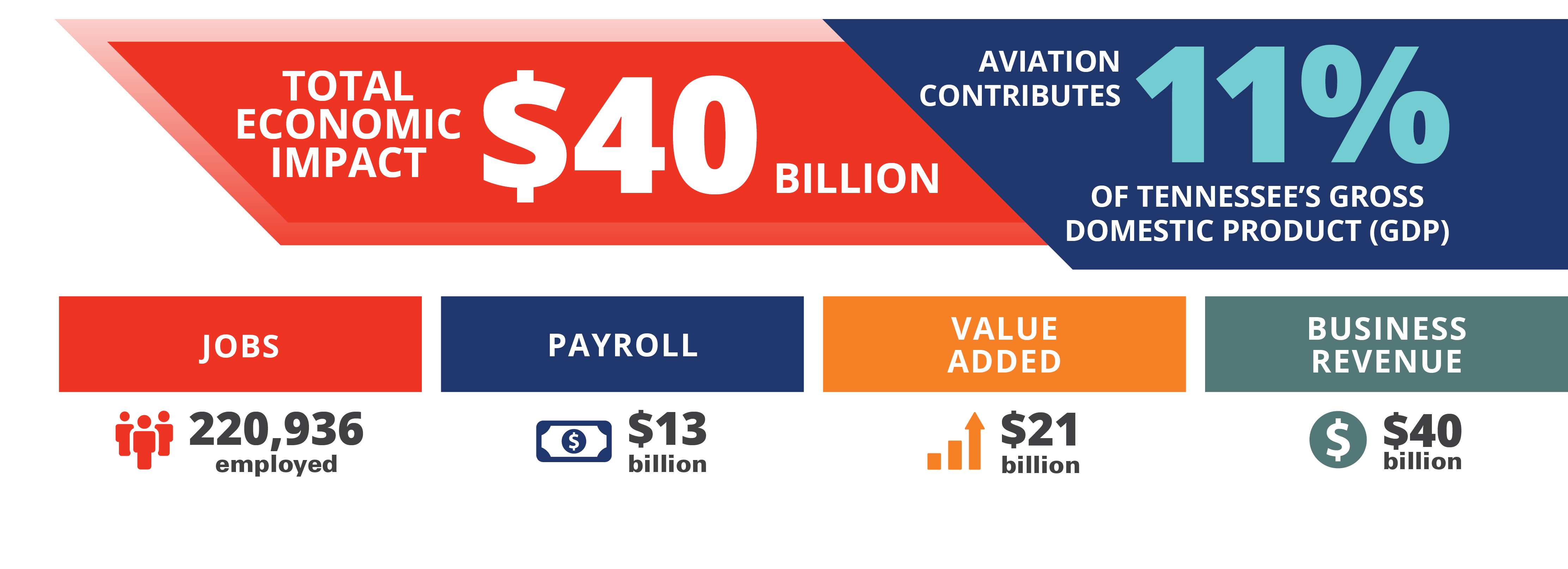 7
Statewide Aviation Economic Impact Study Findings
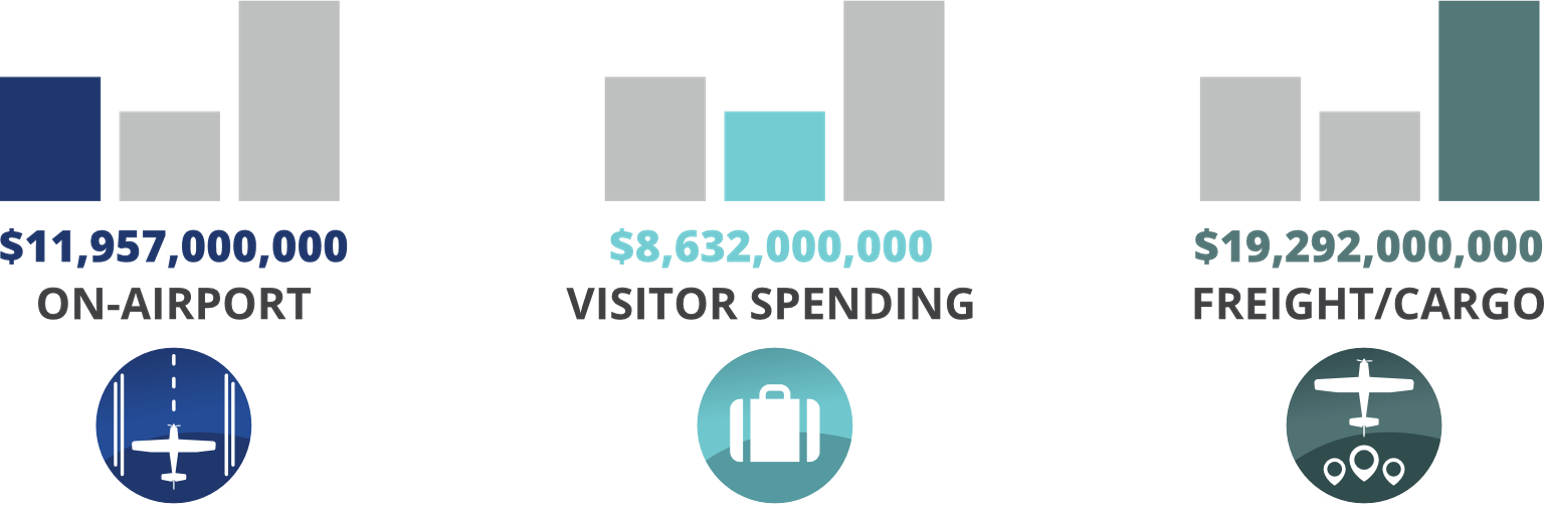 8
[Speaker Notes: The off-airport air cargo analysis assesses the reliance of off-airport industries in Tennessee on cargo that is transported through Tennessee airports and calculates the economic contributions of this air cargo to off-airport businesses on both the statewide and regional bases. This analysis does not include the impacts of on-airport air cargo jobs, which are covered by other components of the Economic Impact Study. Freight/cargo impacts also do not include pass-through cargo that does not interact with Tennessee’s economy]
Statewide Aviation Economic Impact Study Findings
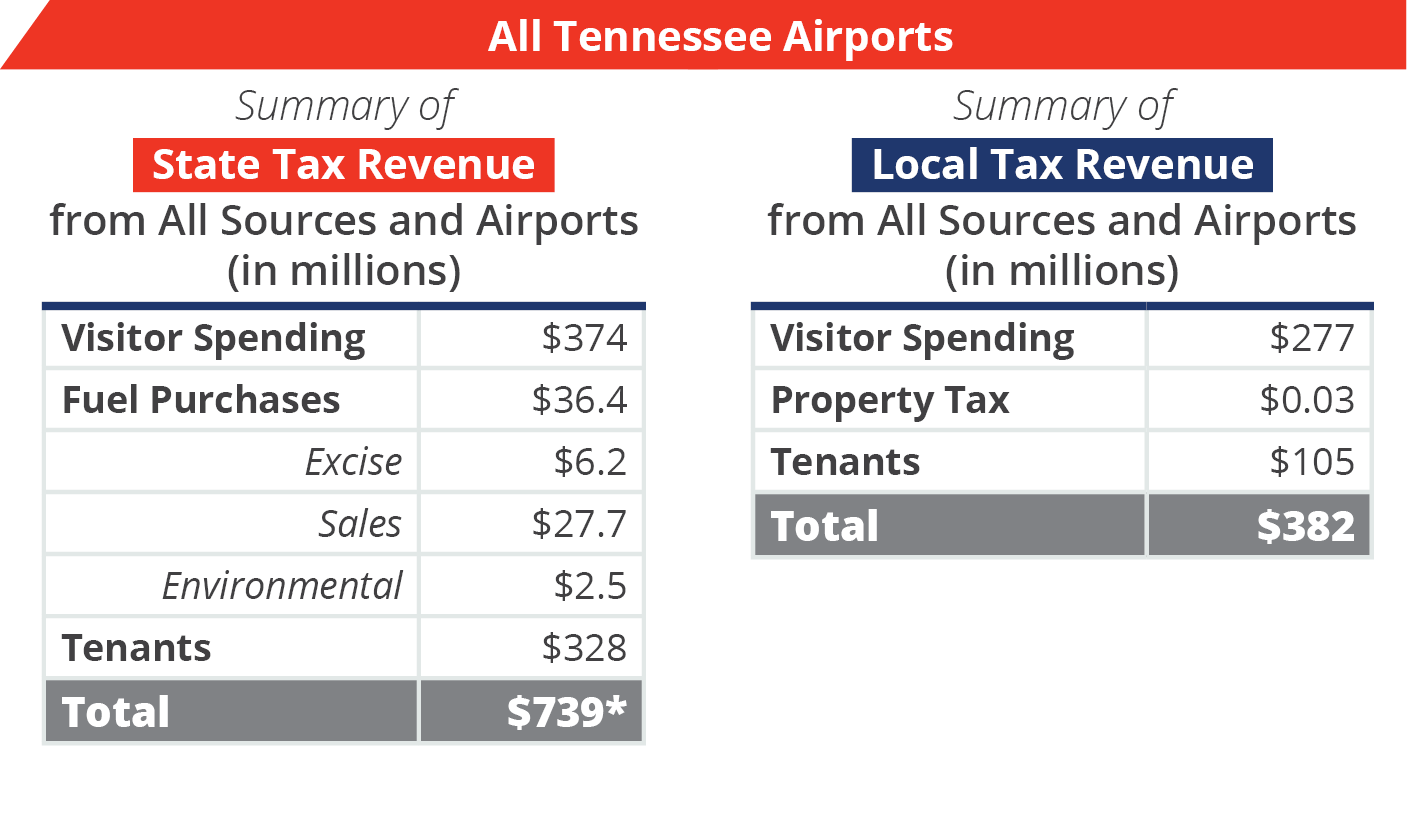 9
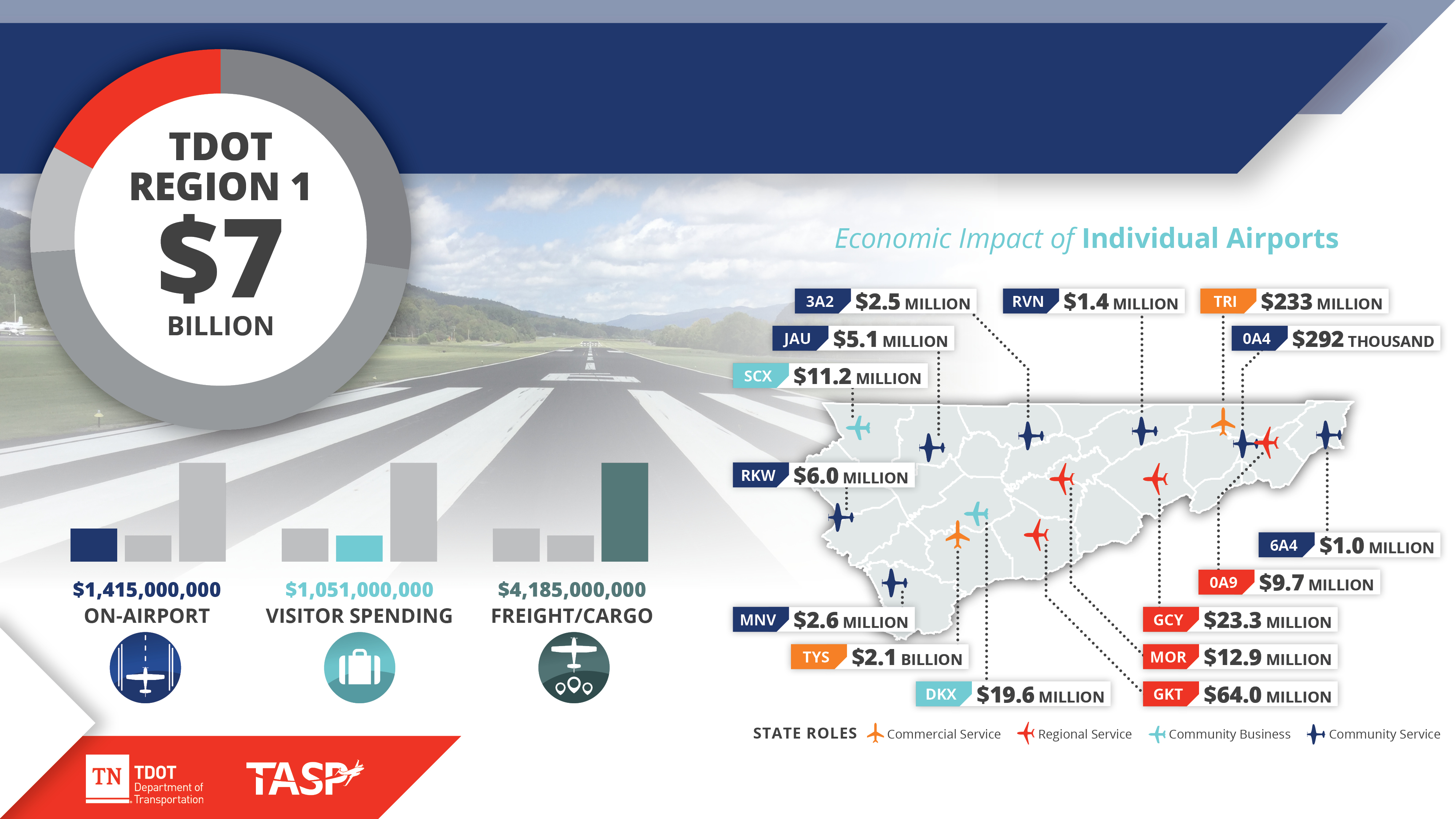 Region 1 Impacts
10
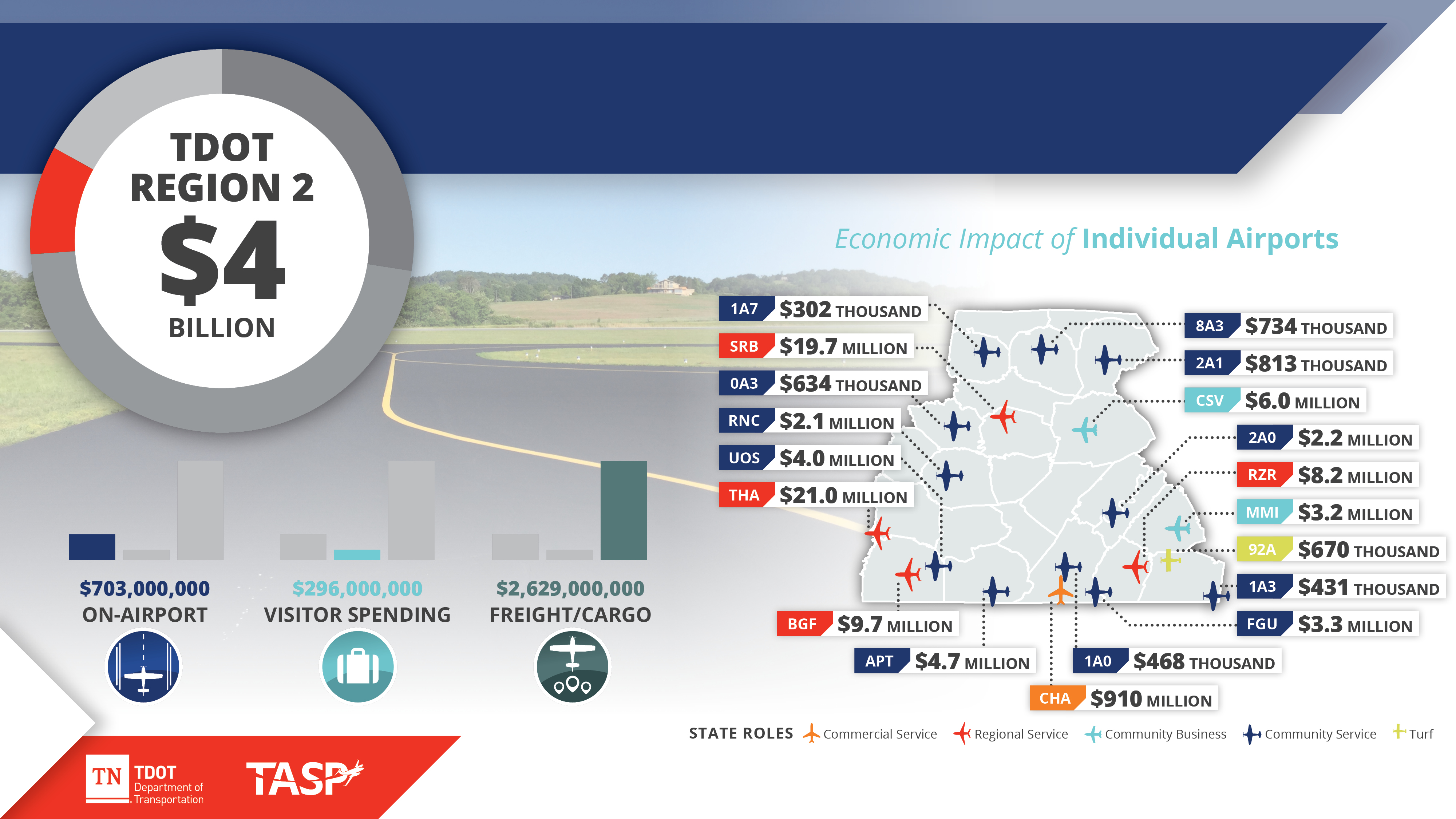 Region 2 Impacts
11
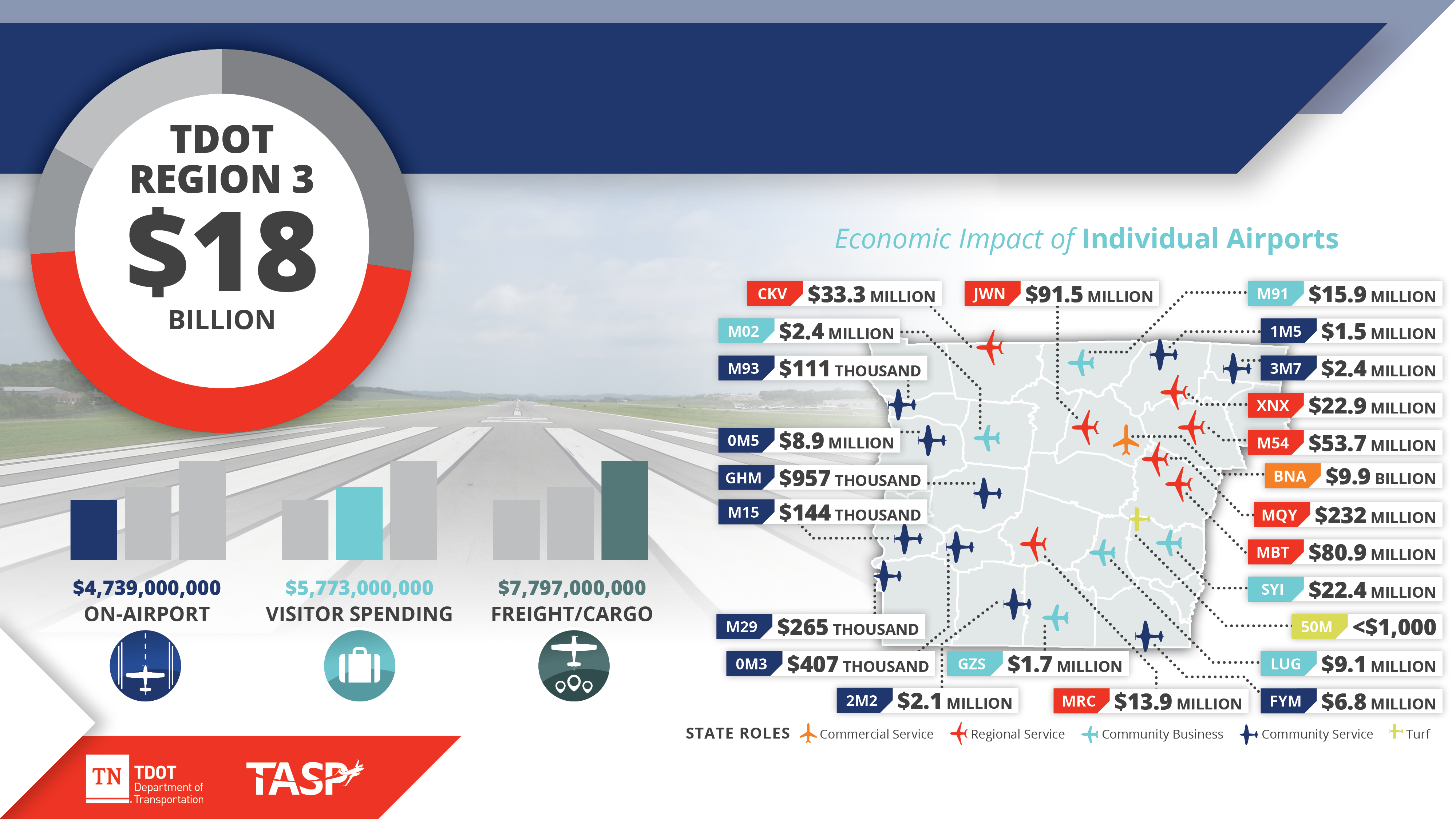 Region 3 Impacts
12
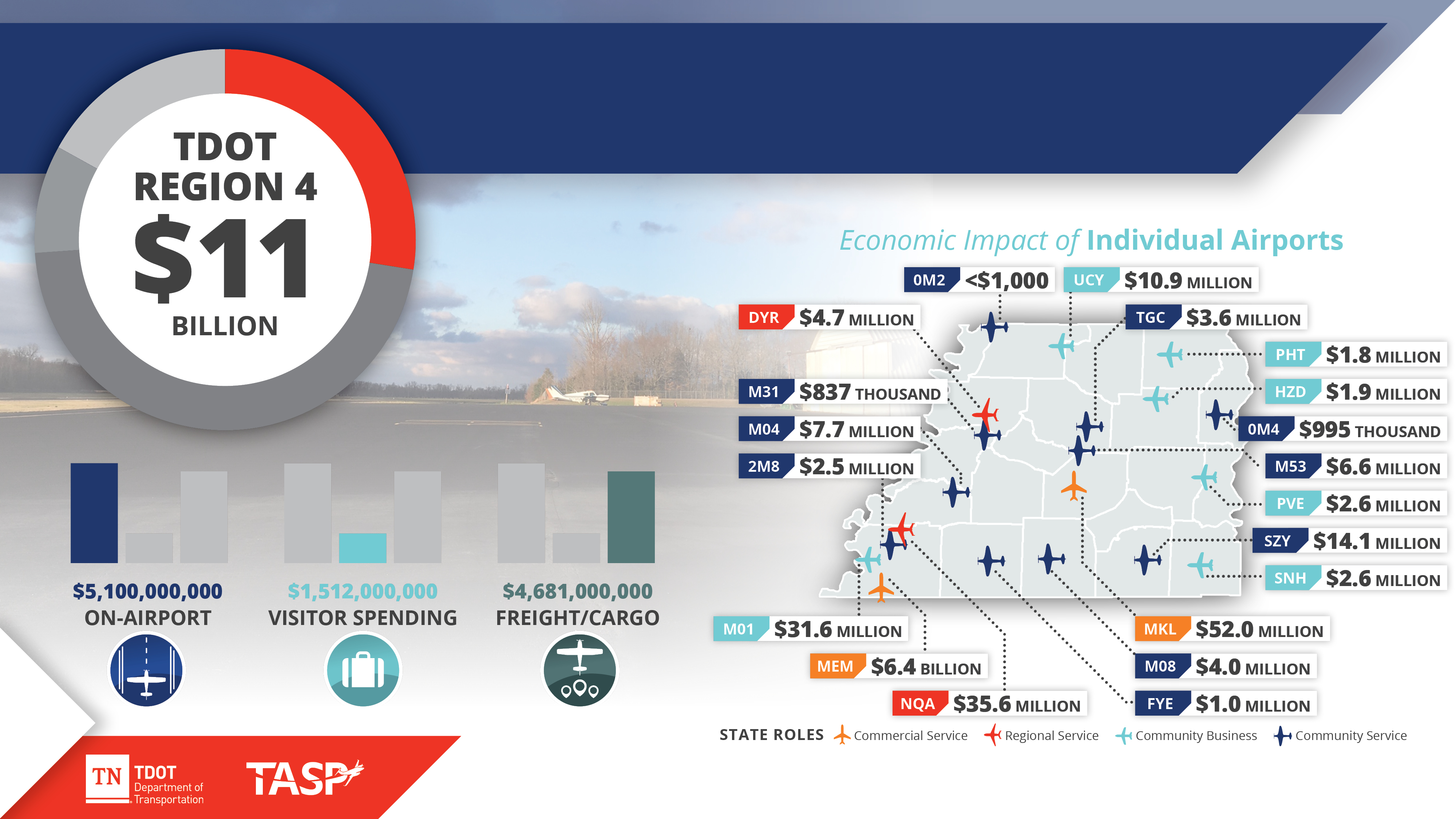 Region 4 Impacts
13
Economic Impact Study Executive Summary Brochure
14
Other Deliverables
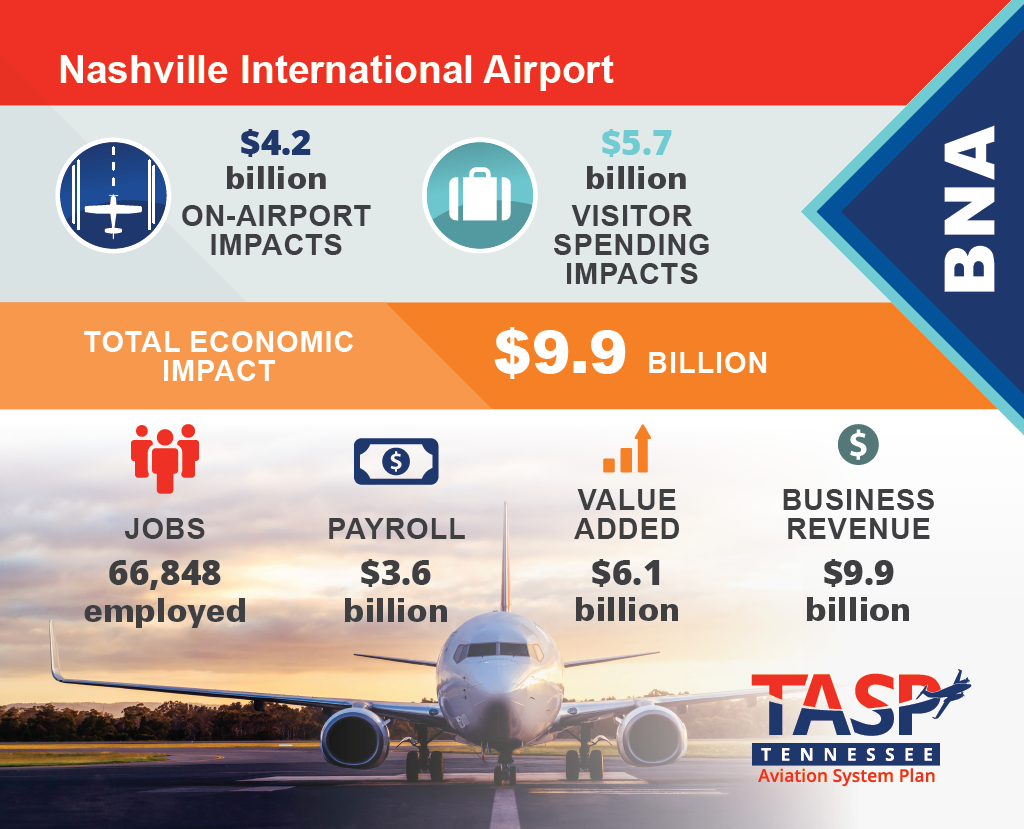 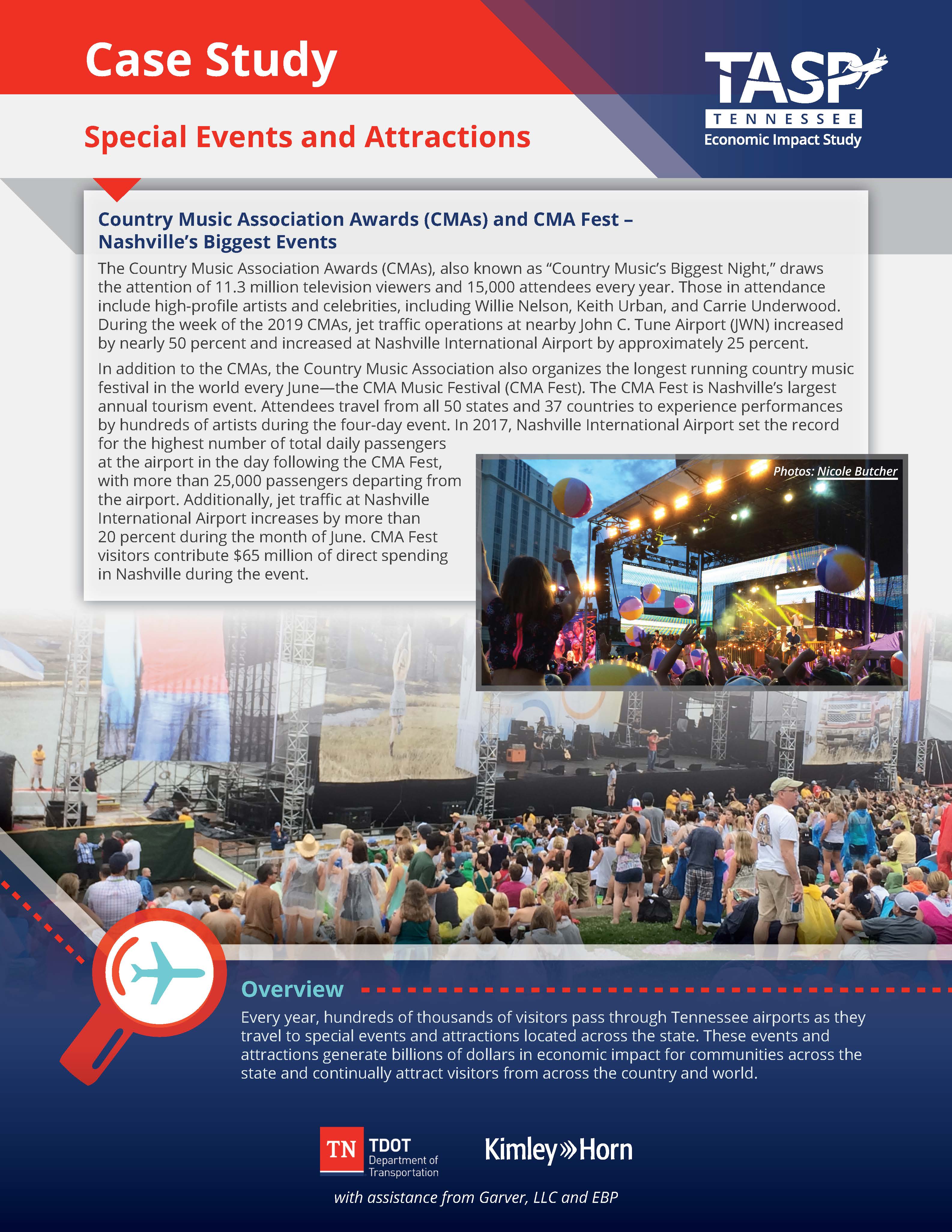 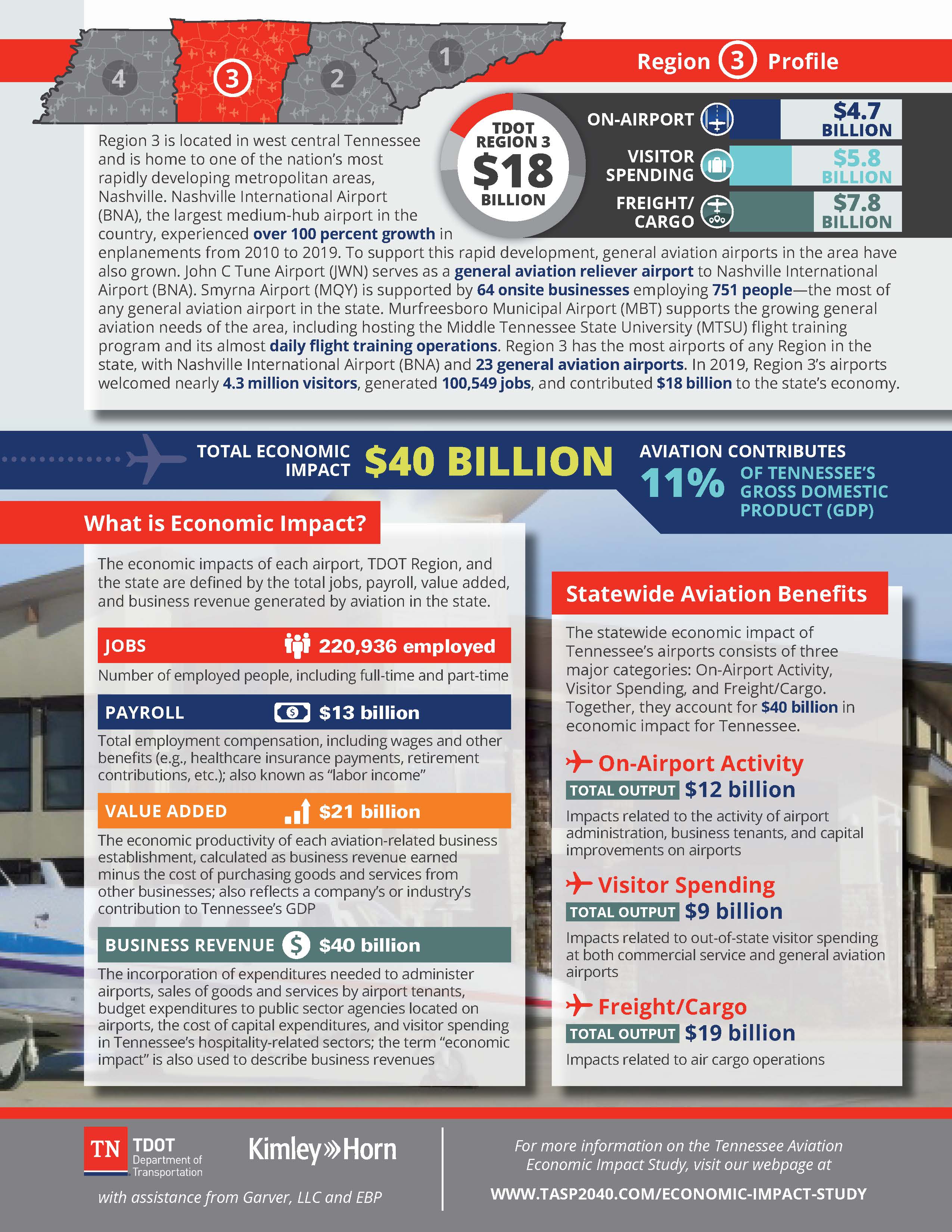 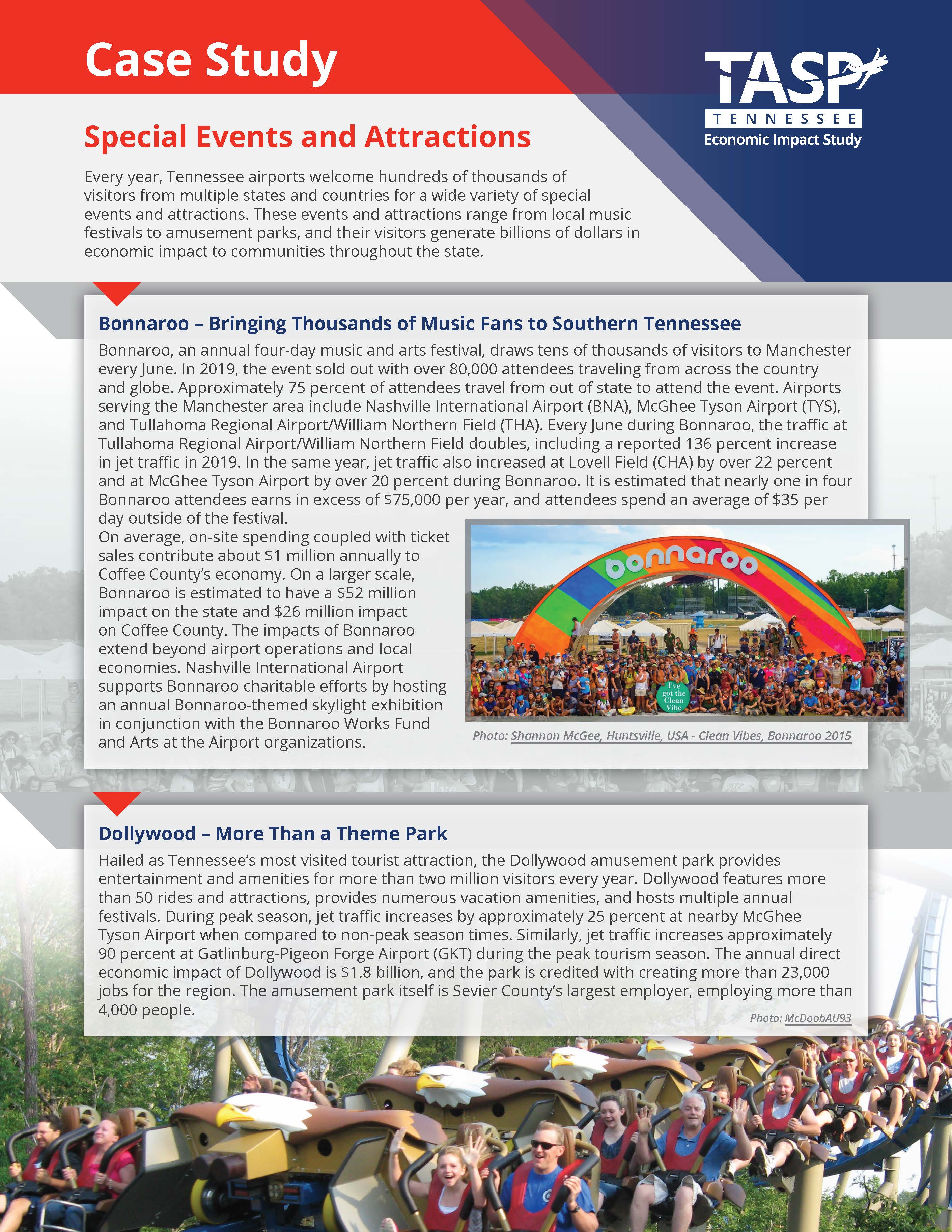 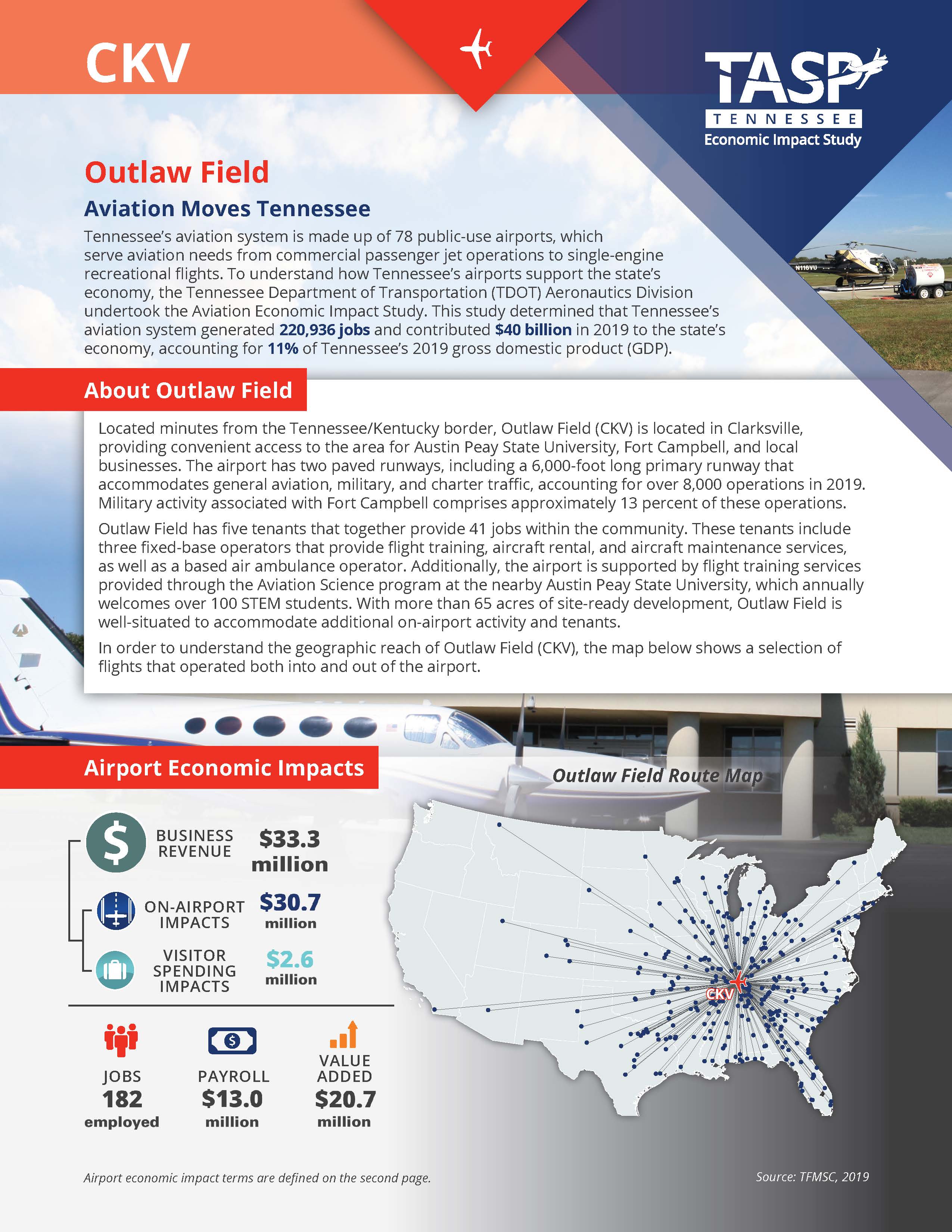 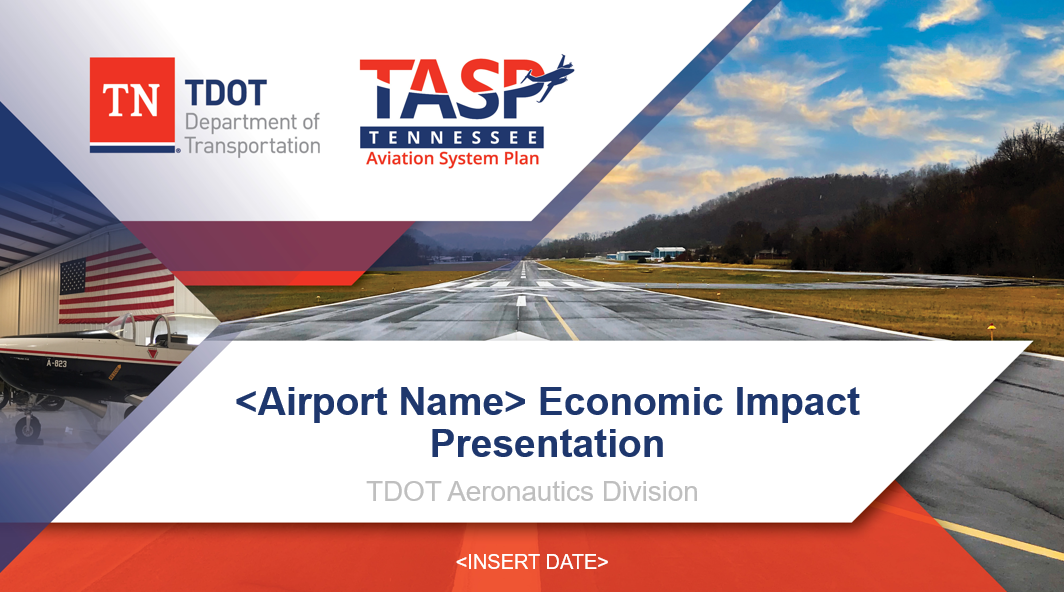 15
tasp2040.com/economic-impact-study
Project Update: Existing System Performance and Future System Performance
Existing System Performance
Determined by evaluating Performance Measures (PMs), System Indicators (SIs), and Facility and Service Objectives (FSOs)
Evaluated using data collected during the inventory process
The existing system performance helps TDOT understand how the system is meeting TASP Goals
Seeing gaps in existing system performance helps inform project recommendations
17
Future System Performance
Determined by evaluating PMs against future performance targets
Mapping analysis PMs rely on gap analysis to determine future system performance
Most future performance targets aim to have all airports meet the performance measure
Airports that do not meet future performance targets will have a suggested project covered in the Cost Estimates task
18
Goals
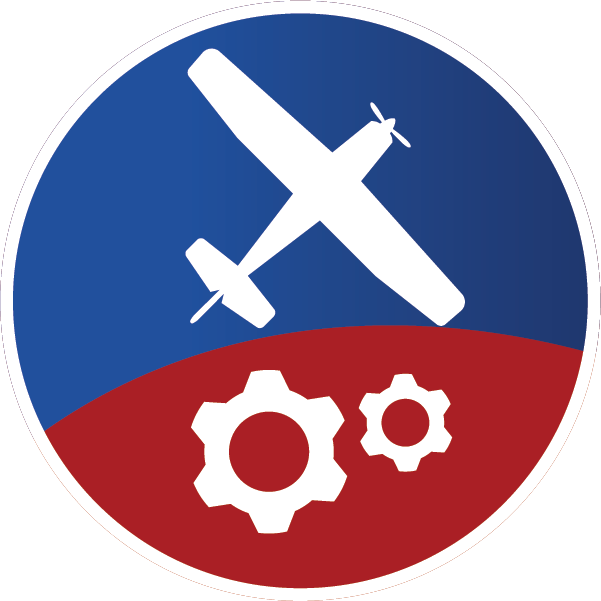 Goal #1 – Preserve Airport Infrastructure: Protect and preserve existing airport infrastructure by prioritizing airport system needs.
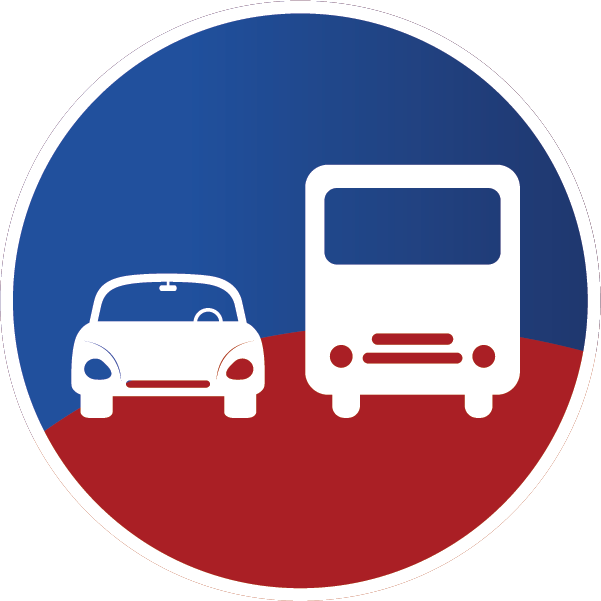 Goal #2 – Transportation Options: Provide an airport system with available and cost-efficient transportation options for moving people and freight.
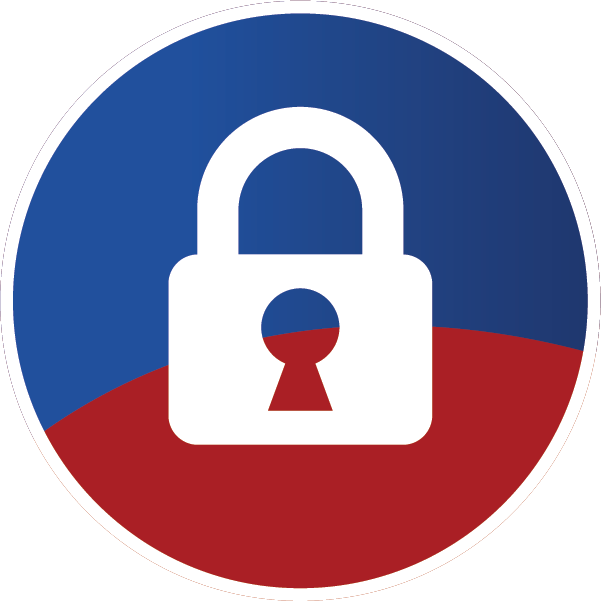 Goal #3 – Safety and Security: Improve the safety and security of airport system users.
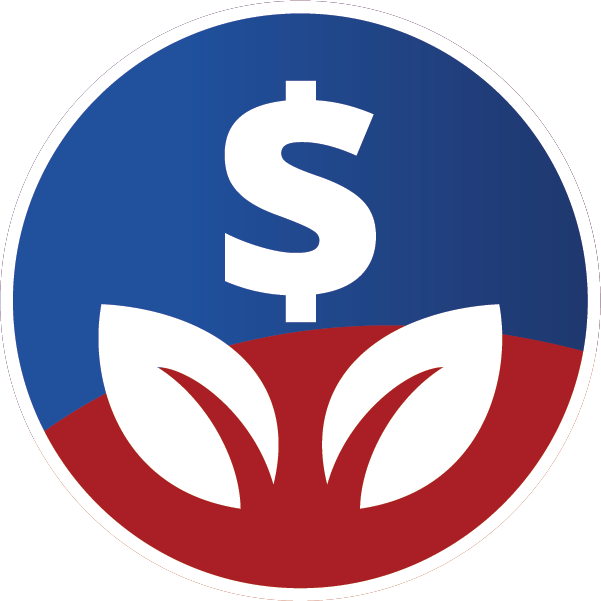 Goal #4 – Funding and Environment: Maximize federal, state, and local resources to meet airport system needs and minimize environmental impacts.
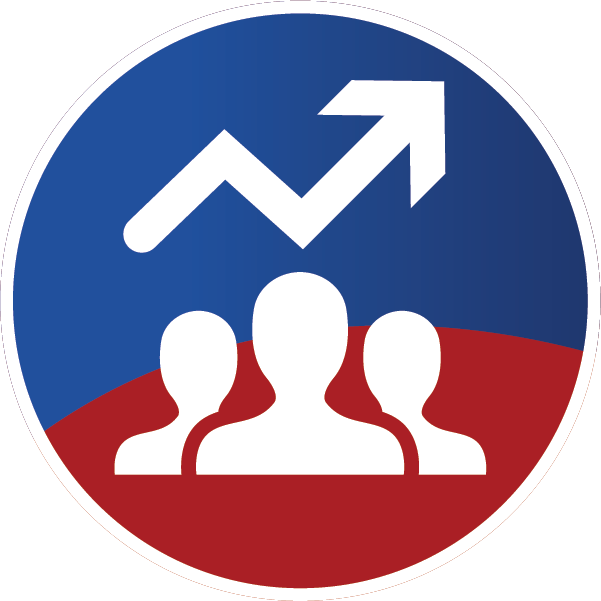 Goal #5 – Workforce and Economy: Invest in the airport system and aviation workforce to support economic growth and competitiveness.
19
PMs, SIs, and Supporting Data by Goal
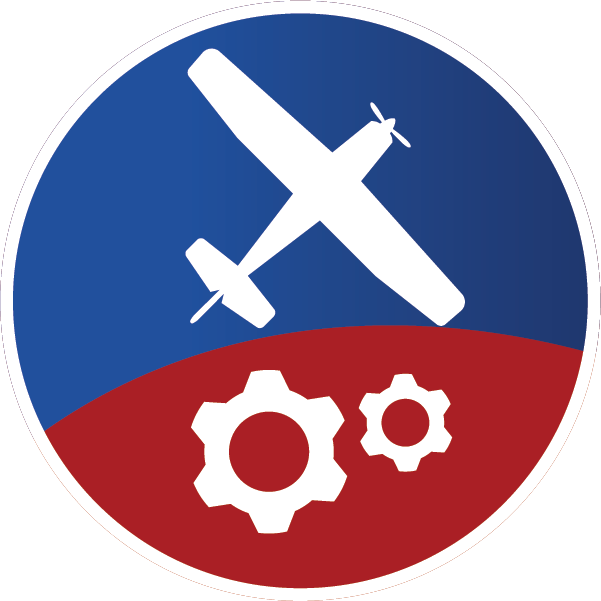 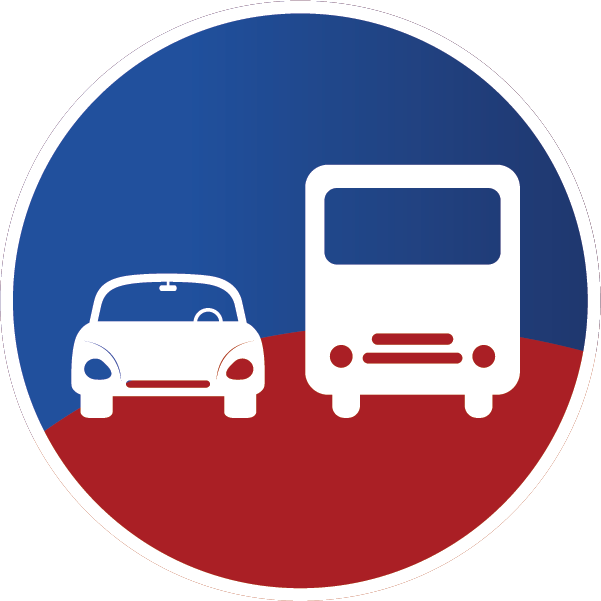 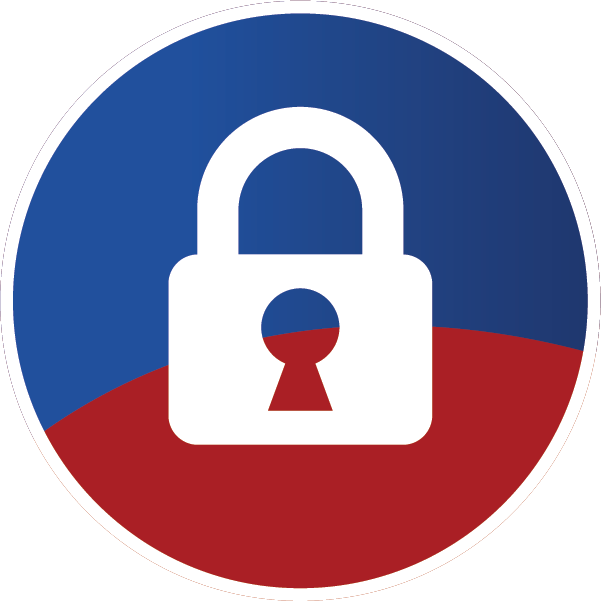 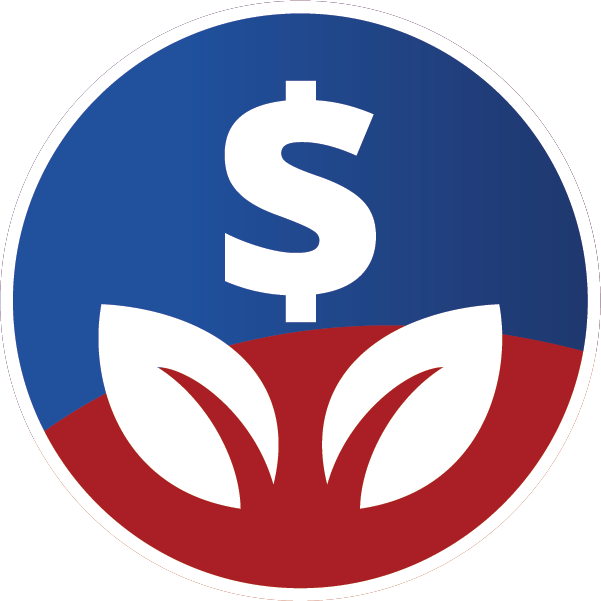 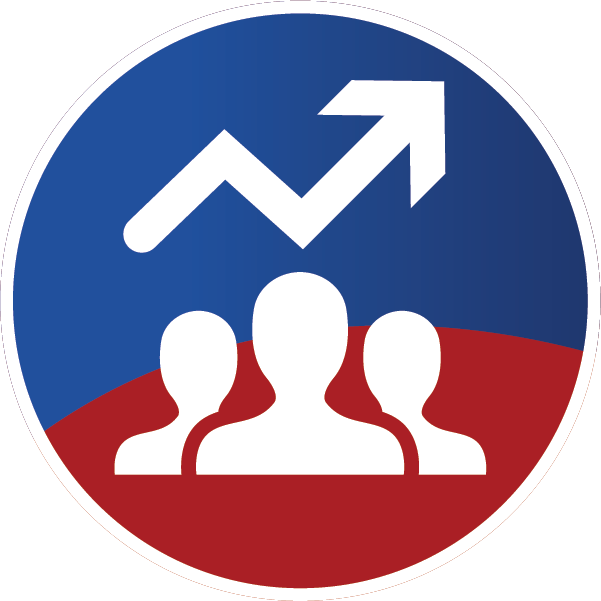 20
Goal #1 Performance Measure Example
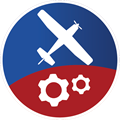 Goal #1 – Preserve Airport Infrastructure: Protect and preserve existing airport infrastructure by prioritizing airport system needs.
Performance Measure: Percent of airports meeting the airport pavement management system (APMS) objective – Runways > 65
21
Goal #1 Future System Performance Example
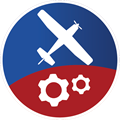 Goal #1 – Preserve Airport Infrastructure: Protect and preserve existing airport infrastructure by prioritizing airport system needs.
Performance Measure: Percent of airports meeting the airport pavement management system (APMS) objective – Runways > 65
22
Goal #2 Performance Measure
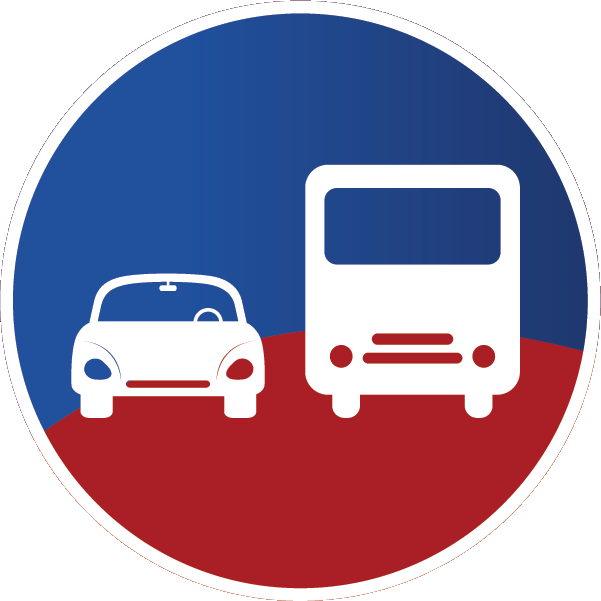 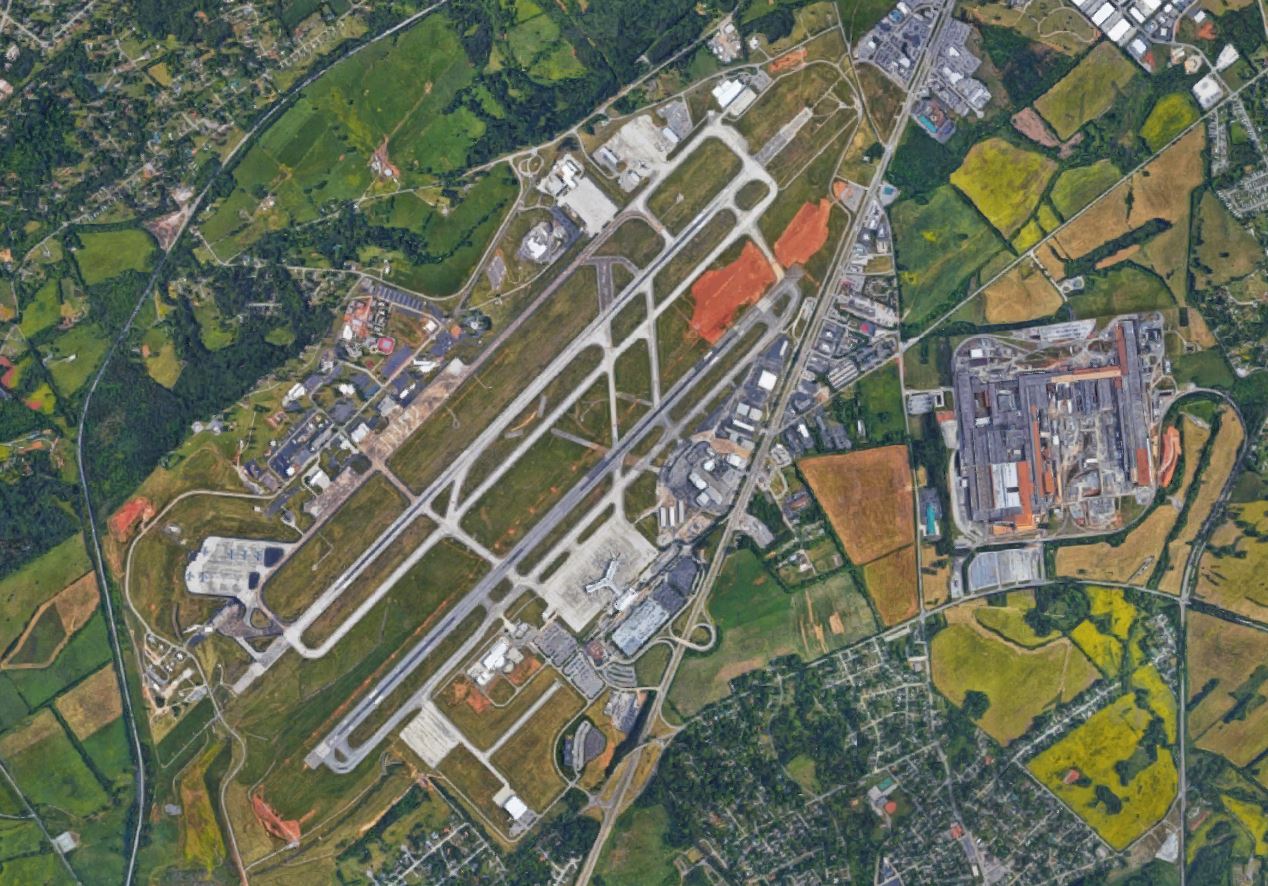 Goal #2 – Transportation Options: Provide an airport system with available and cost-efficient transportation options for moving people and freight.
Performance Measure: Percent of area and population within a 45-minute drive to any Tennessee commercial service airport.
65 percent of Tennessee’s population 
22 percent of Tennessee’s total land area
23
Percent of area and population within a 45-minute drive to any Tennessee commercial service airport
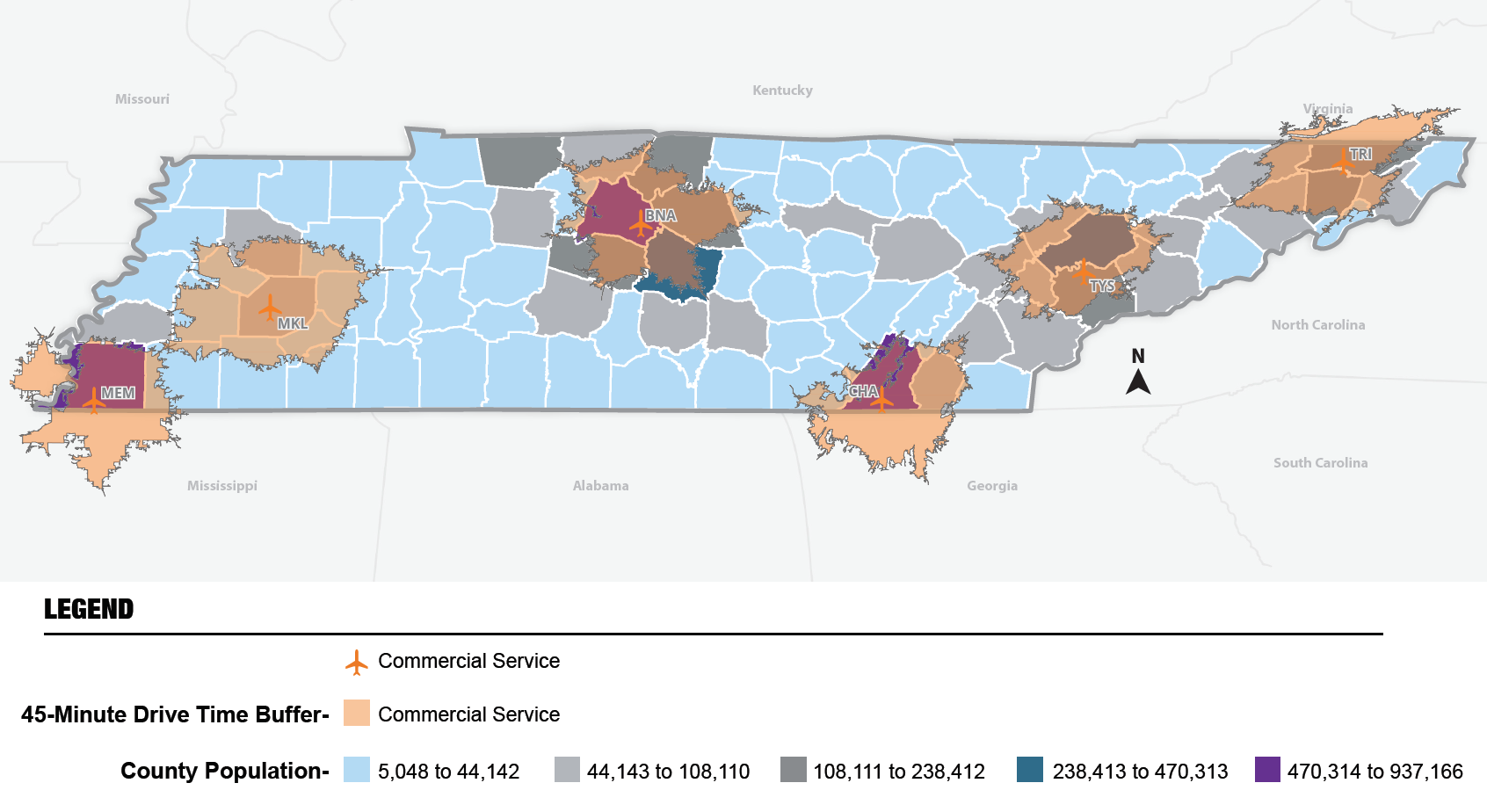 24
Goal #2 Future System Performance
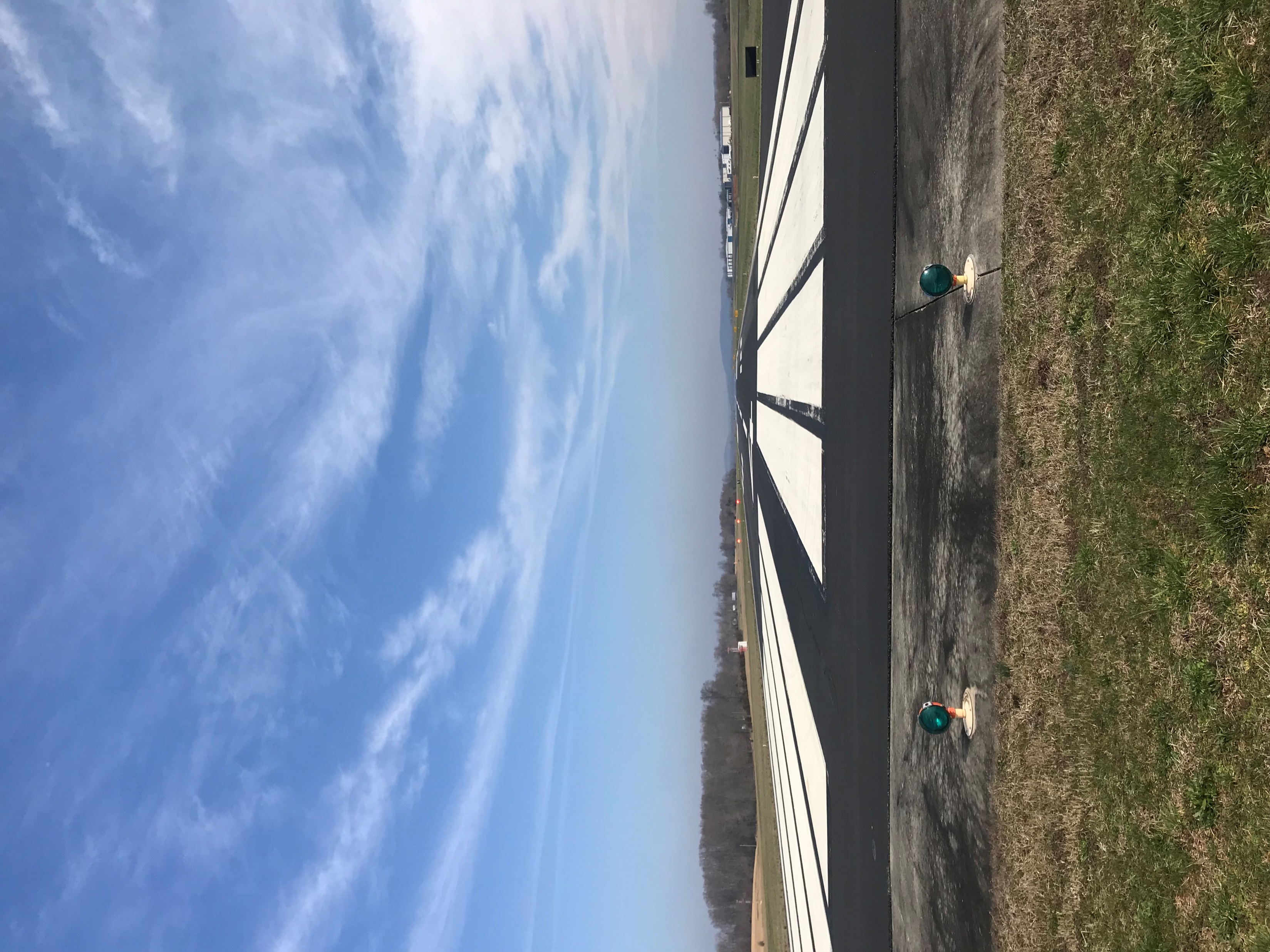 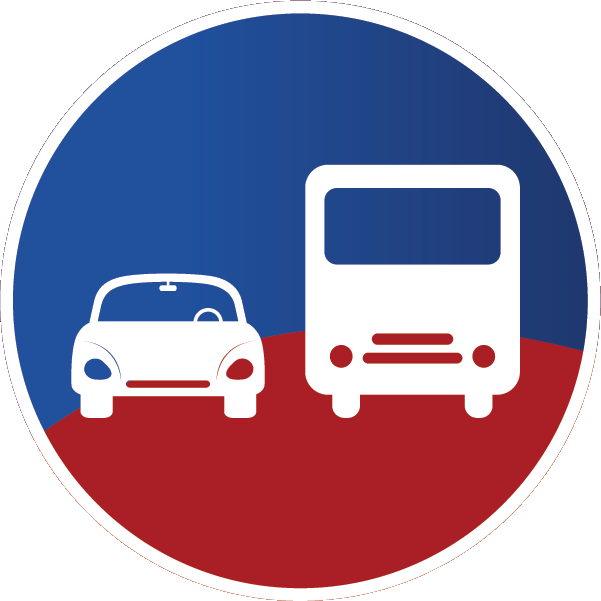 Goal #2 – Transportation Options: Provide an airport system with available and cost-efficient transportation options for moving people and freight.
Performance Measure: Percent of area and population within a 45-minute drive to any Tennessee commercial service airport.
Additional 1.6 percent of Tennessee’s population 
Additional four percent of Tennessee’s total land area
25
Potential Future Commercial Service Airports
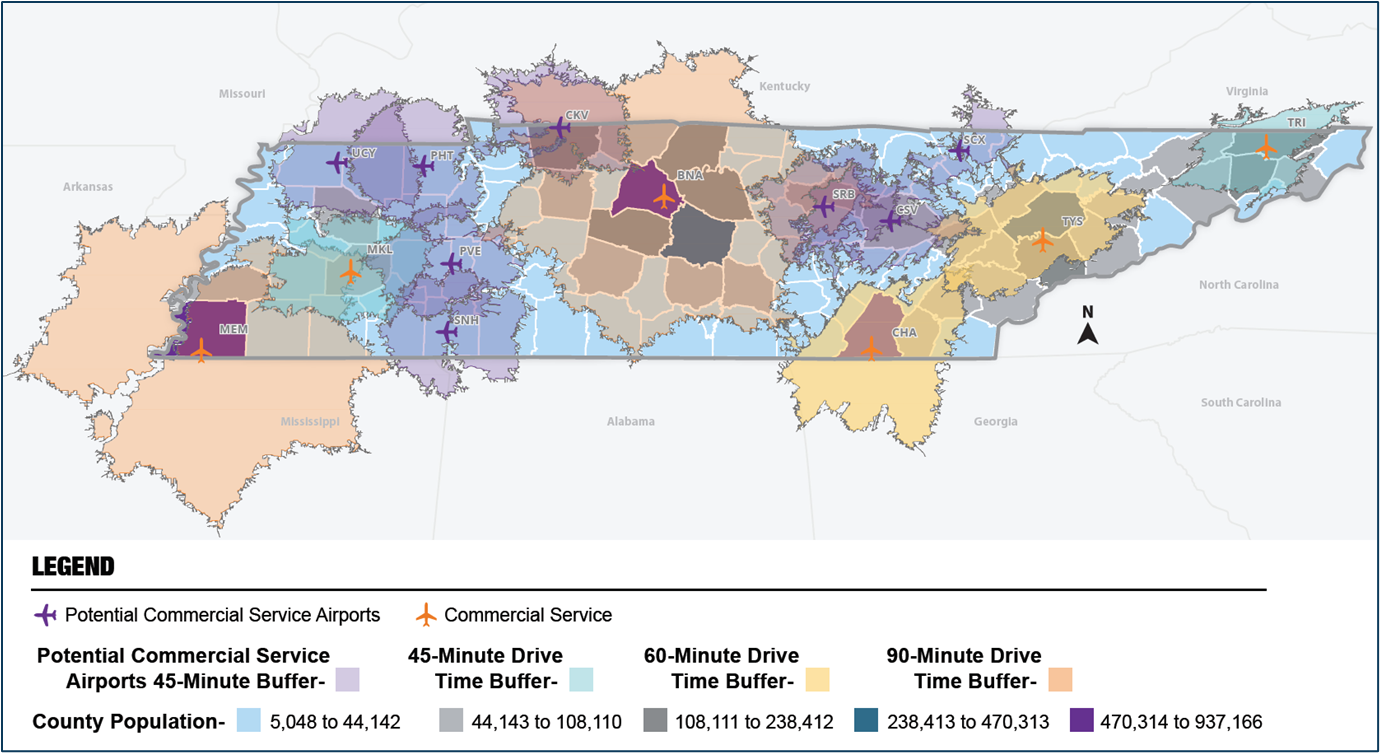 26
Goal #2 Performance Measure
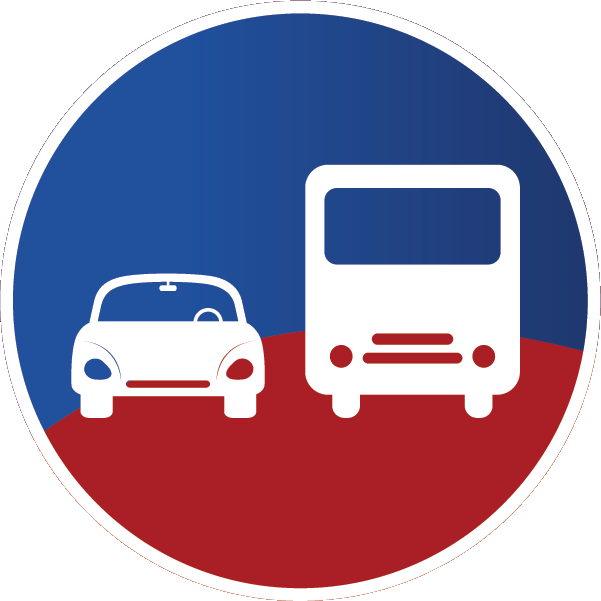 Goal #2 – Transportation Options: Provide an airport system with available and cost-efficient transportation options for moving people and freight.
Performance Measure: Percent of area and population within a 30-minute drive to any Tennessee general aviation airport
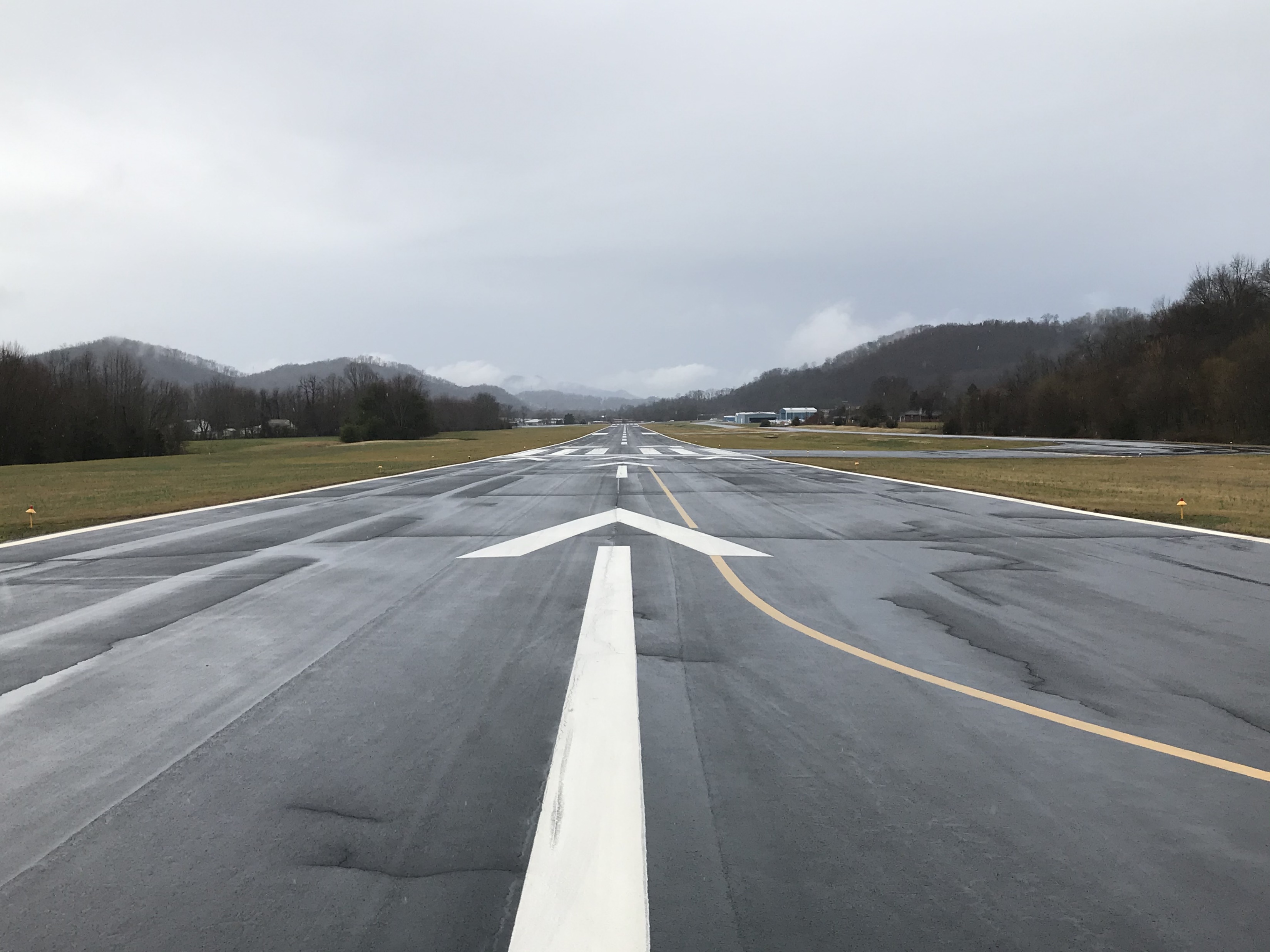 87 percent of Tennessee’s population 
71 percent of Tennessee’s total land area
27
Percent of area and population within a 30-minute drive to any Tennessee general aviation airport
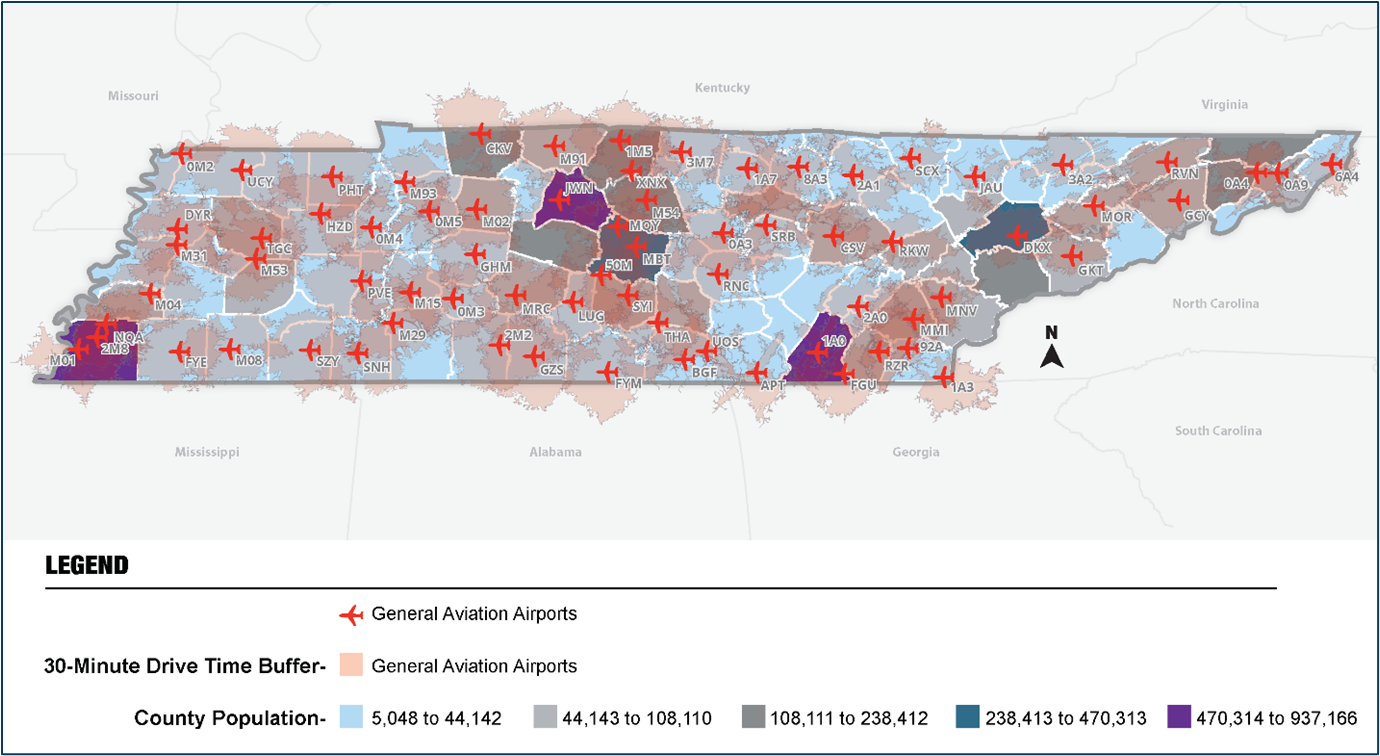 28
Goal #2 Future System Performance
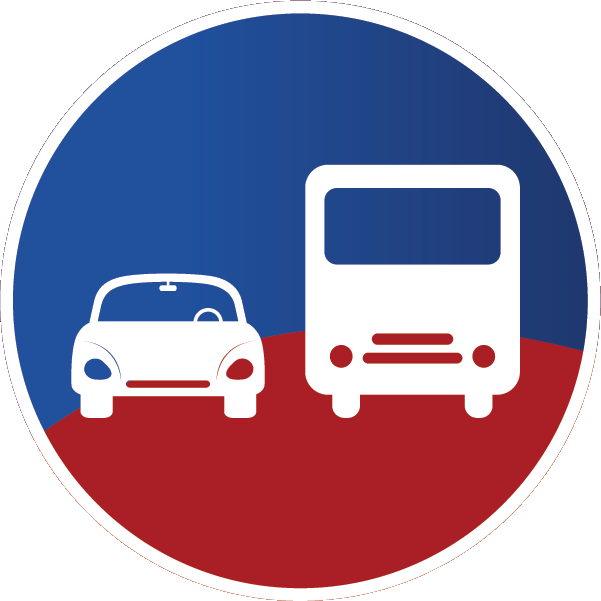 Goal #2 – Transportation Options: Provide an airport system with available and cost-efficient transportation options for moving people and freight.
Performance Measure: Percent of area and population within a 30-minute drive to any Tennessee general aviation airport
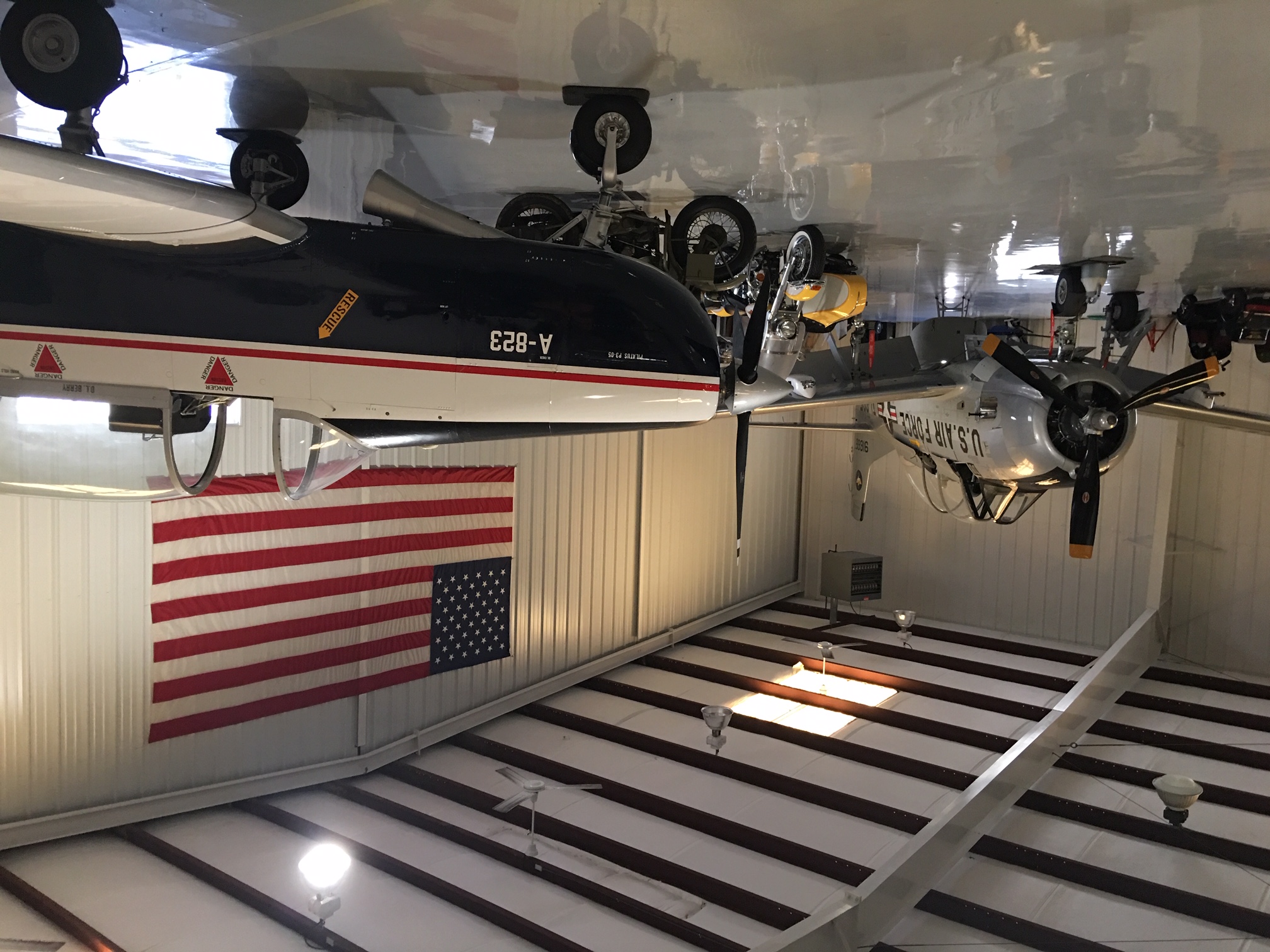 Additional 1.8 percent of Tennessee’s population 
Additional 0.4 percent of Tennessee’s total land area
29
Potential Future General Aviation Airports
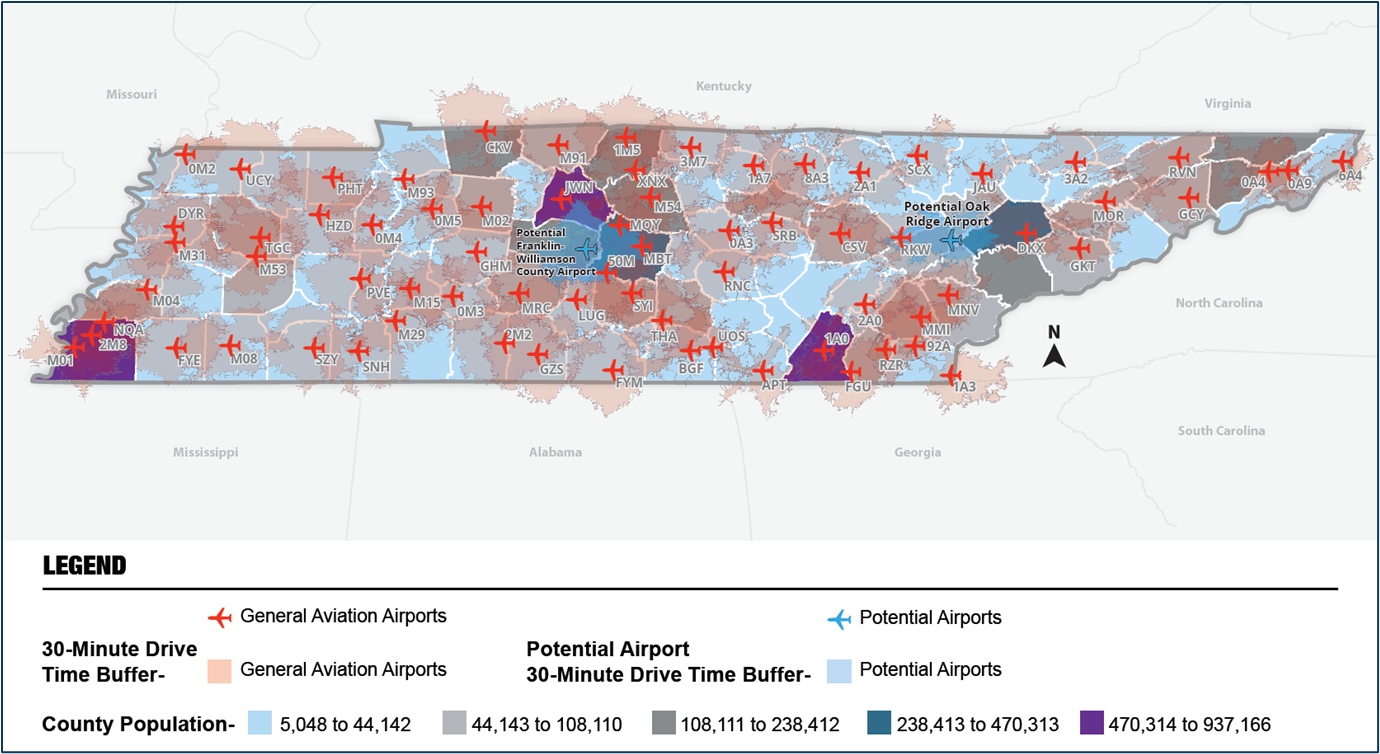 30
Goal #3 Performance Measure Example
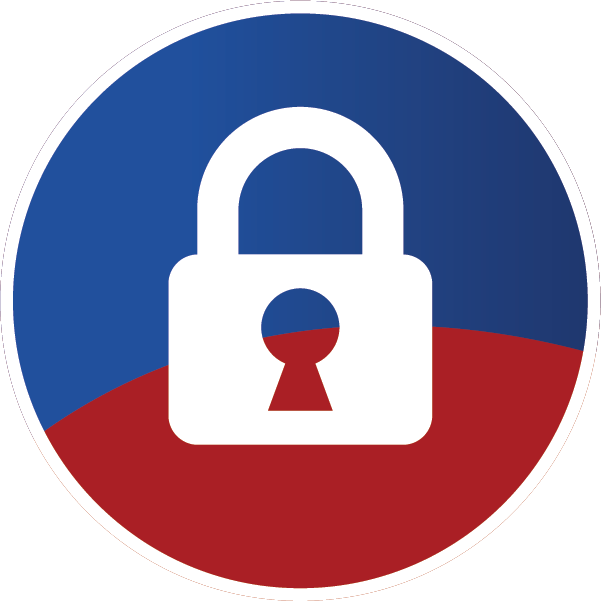 Goal #3 – Safety and Security: Improve the safety and security of airport system users.
Performance Measure: Percent of airports that have adopted an emergency response and/or security plan.
31
Goal #3 Future System Performance Example
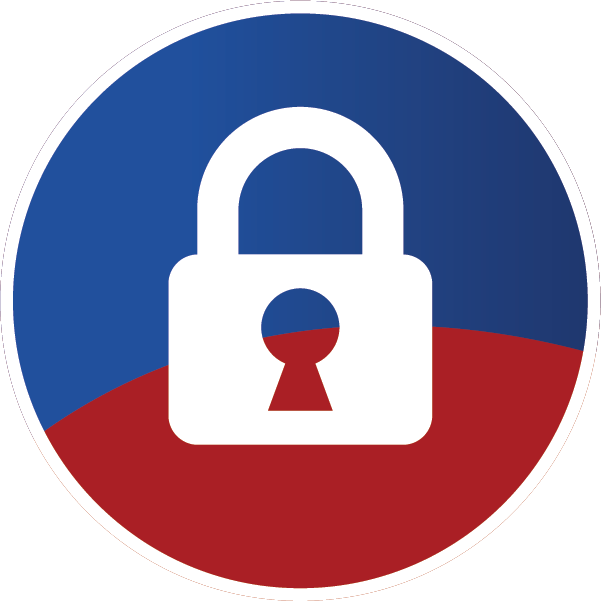 Goal #3 – Safety and Security: Improve the safety and security of airport system users.
Performance Measure: Percent of airports that have adopted an emergency response and/or security plan.
32
Goal #4 Performance Measure Example
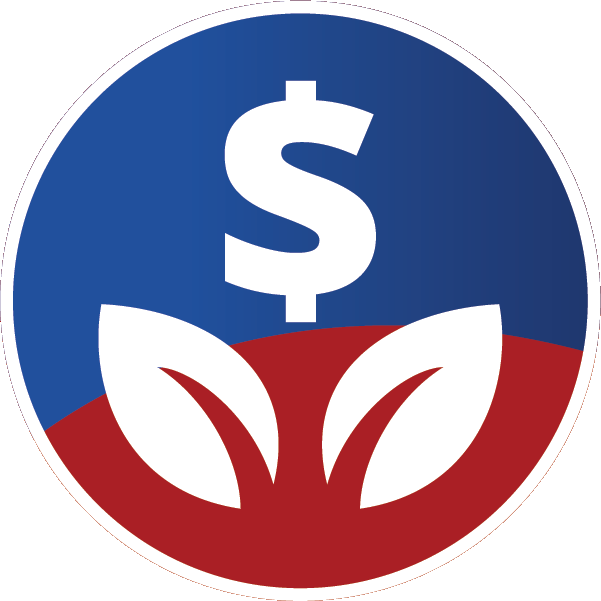 Goal #4 – Funding and Environment: Maximize federal, state, and local resources to meet airport system needs and minimize environmental impacts.
Performance Measure: Percent of airports with airport included in local comprehensive and/or land use plan.
33
Goal #4 Future System Performance Example
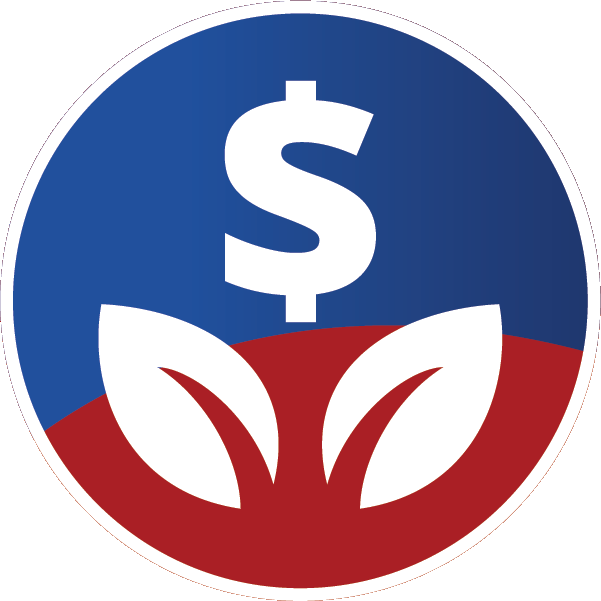 Goal #4 – Funding and Environment: Maximize federal, state, and local resources to meet airport system needs and minimize environmental impacts.
Performance Measure: Percent of airports with airport included in local comprehensive and/or land use plan.
34
Goal #5 Performance Measure
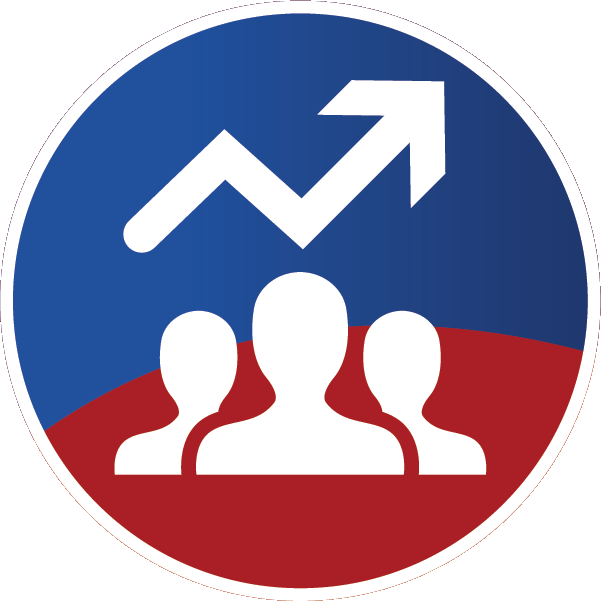 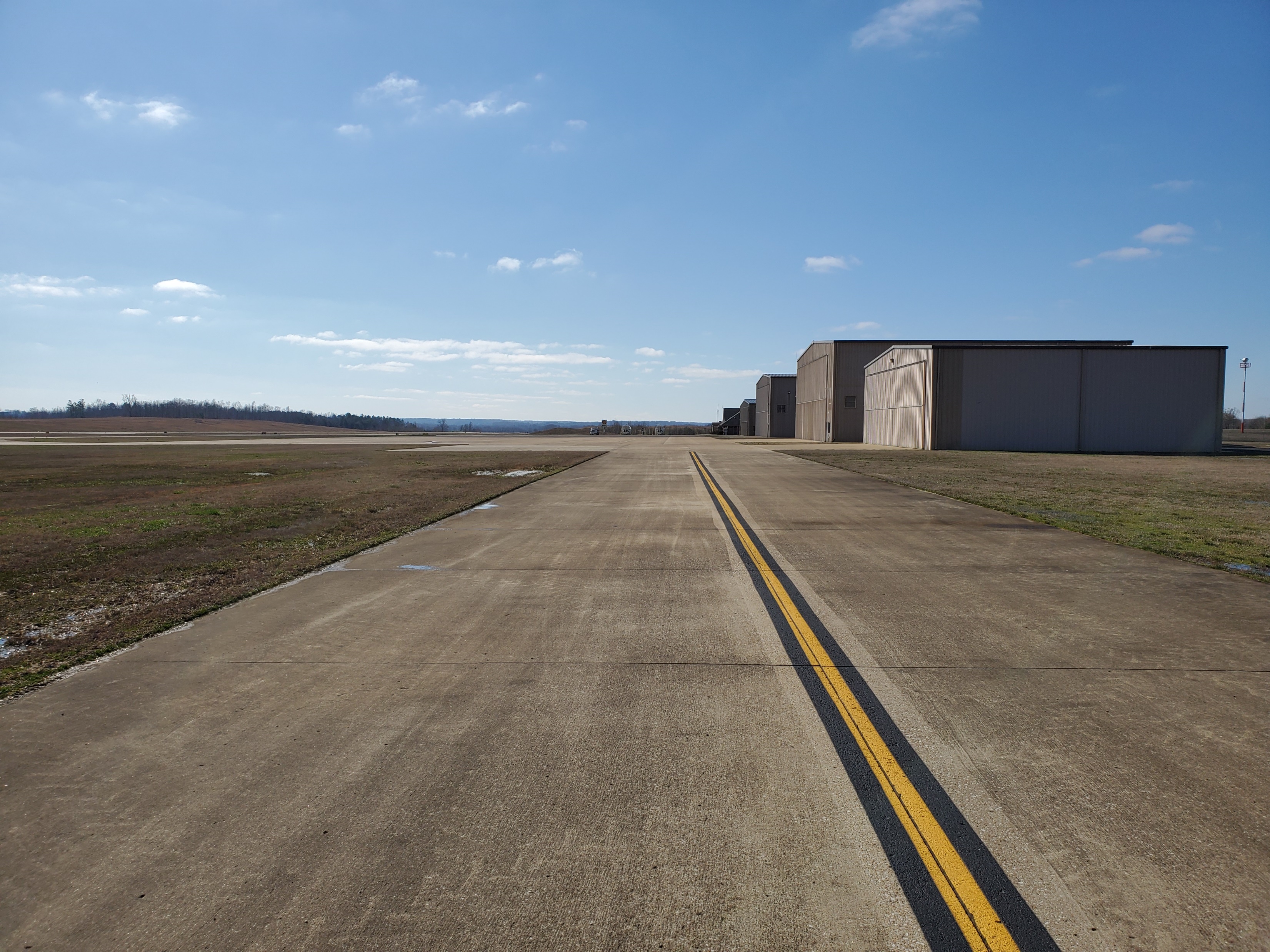 Goal #5 – Workforce and Economy: Invest in the airport system and aviation workforce to support economic growth and competitiveness.
Performance Measure: Population and area within a 45-minute drive time of an airport meeting business aircraft needs.
91 percent of Tennessee’s population 
65 percent of Tennessee’s total land area
35
Population and area within a 45-minute drive time of an airport meeting business aircraft needs
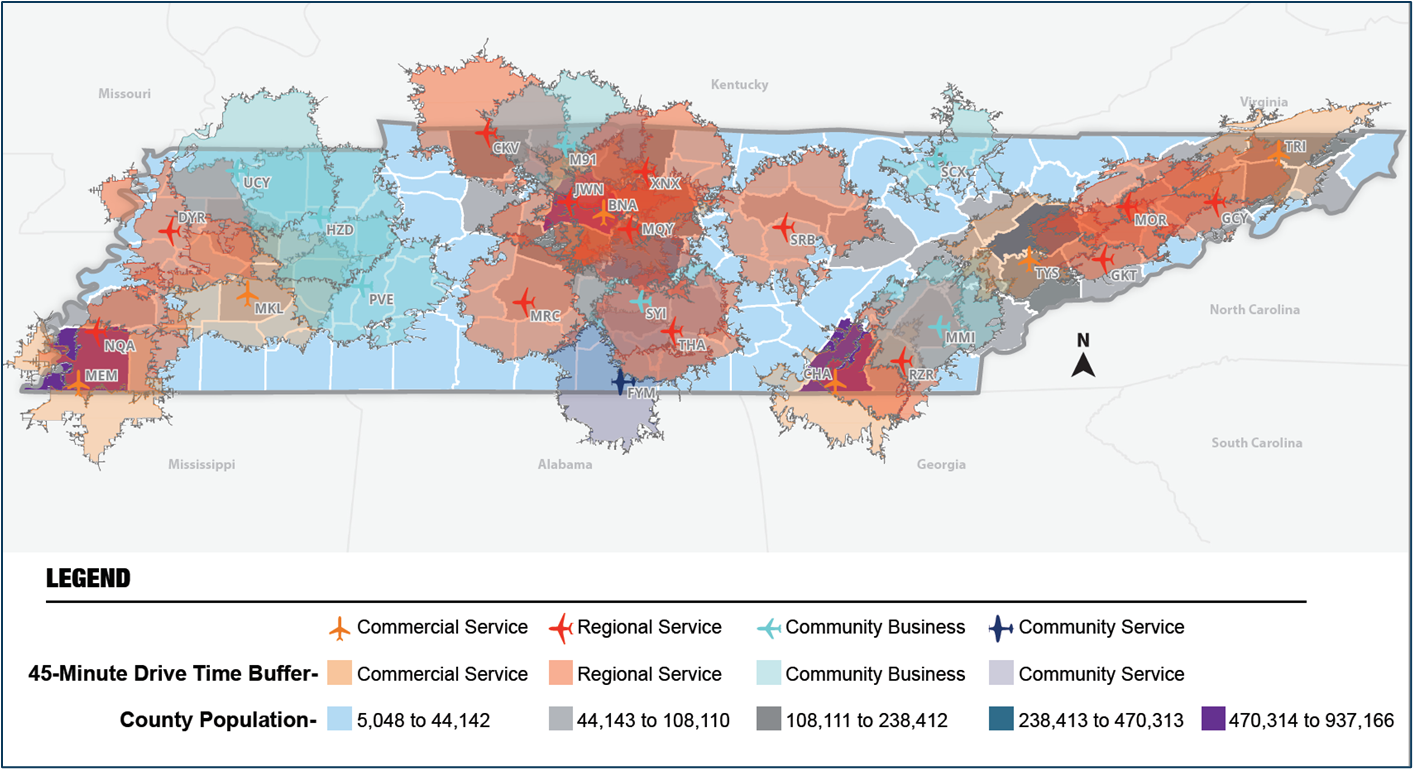 36
Goal #5 Future System Performance Example
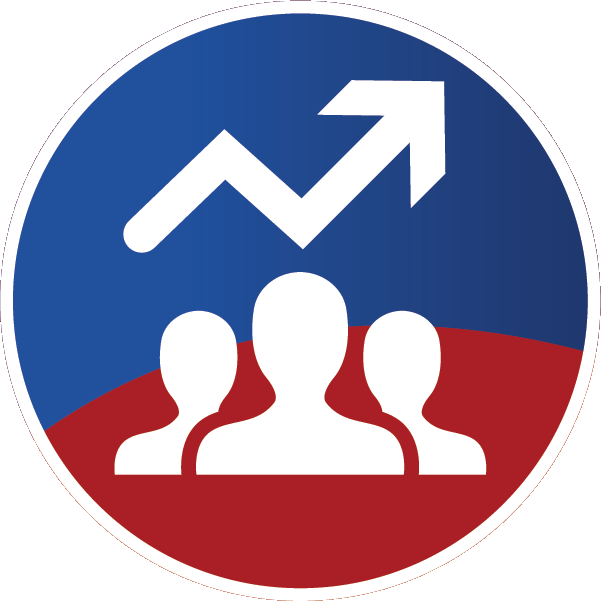 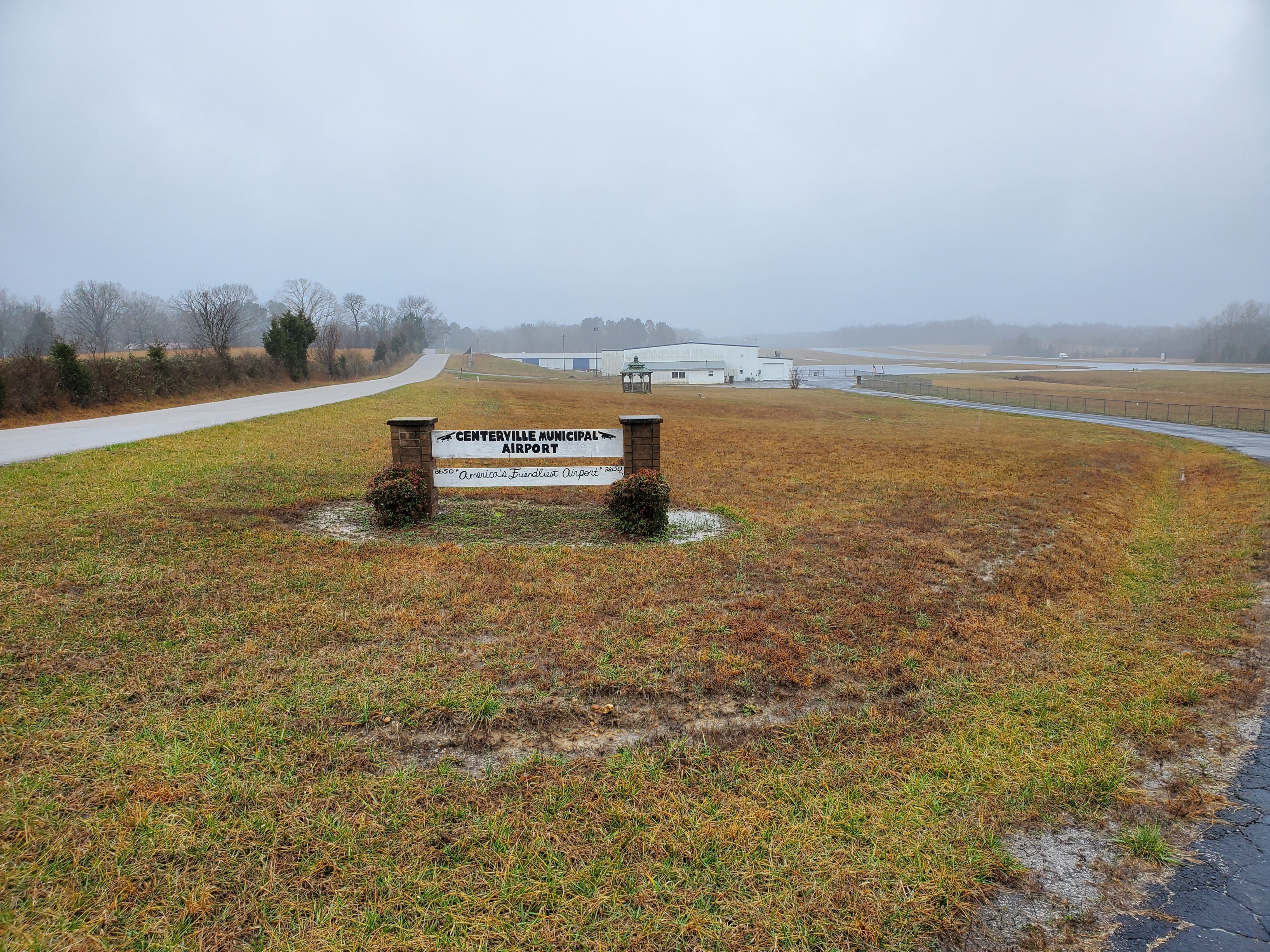 Goal #5 – Workforce and Economy: Invest in the airport system and aviation workforce to support economic growth and competitiveness.
Performance Measure: Population and area within a 45-minute drive time of an airport meeting business aircraft needs.
Additional 2.2 percent of Tennessee’s population 
Additional 4.4 percent of Tennessee’s total land area
37
Potential Future Airports Meeting Business Aircraft Needs
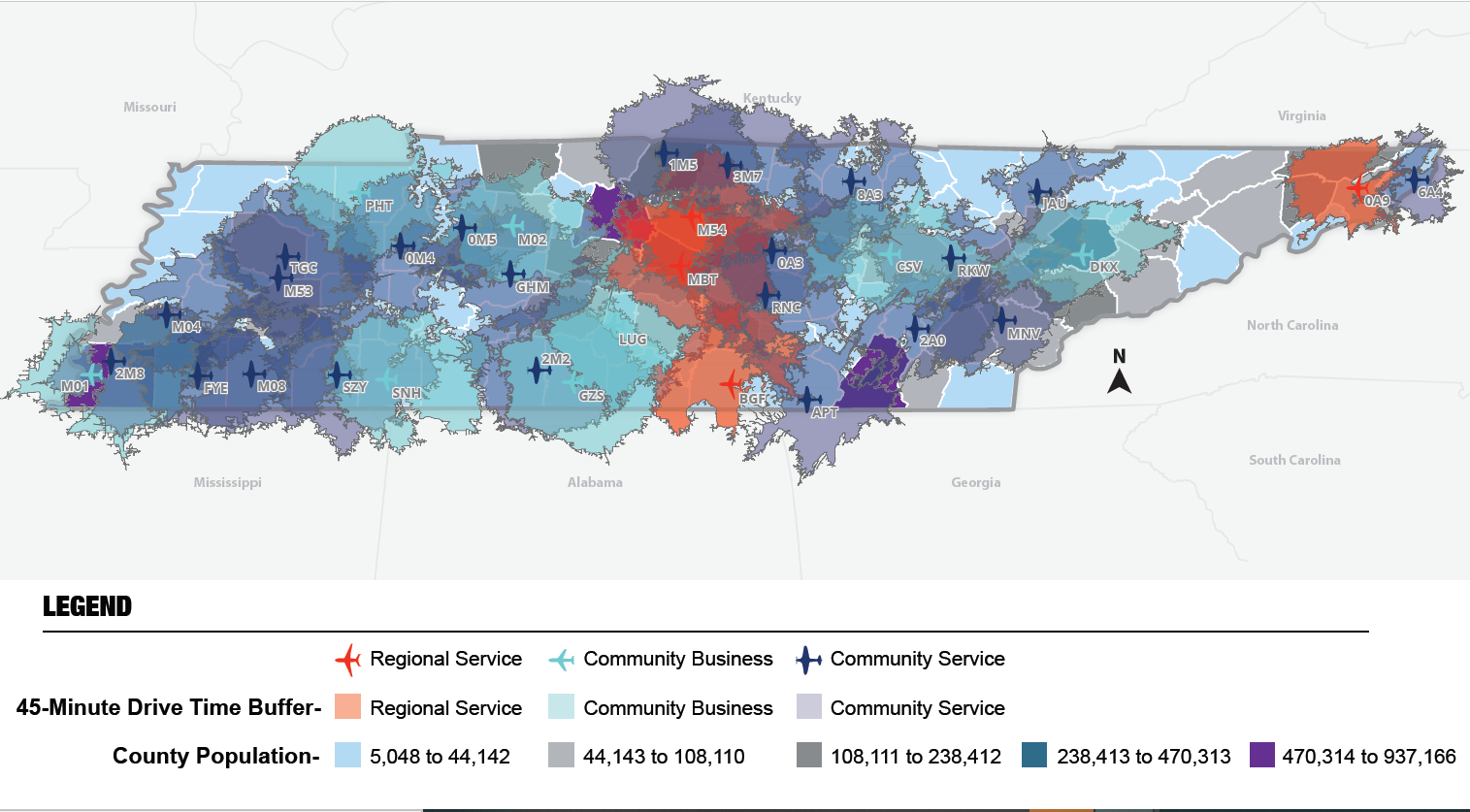 38
Next Steps
Questions?
Zach DeVeau 
Kimley-Horn Project Manager

850.553.3530
Zach.DeVeau@kimley-horn.com
Evan Lester
TDOT Aeronautics Division Project Manager

615.361.8016
Evan.Lester@tn.gov
40